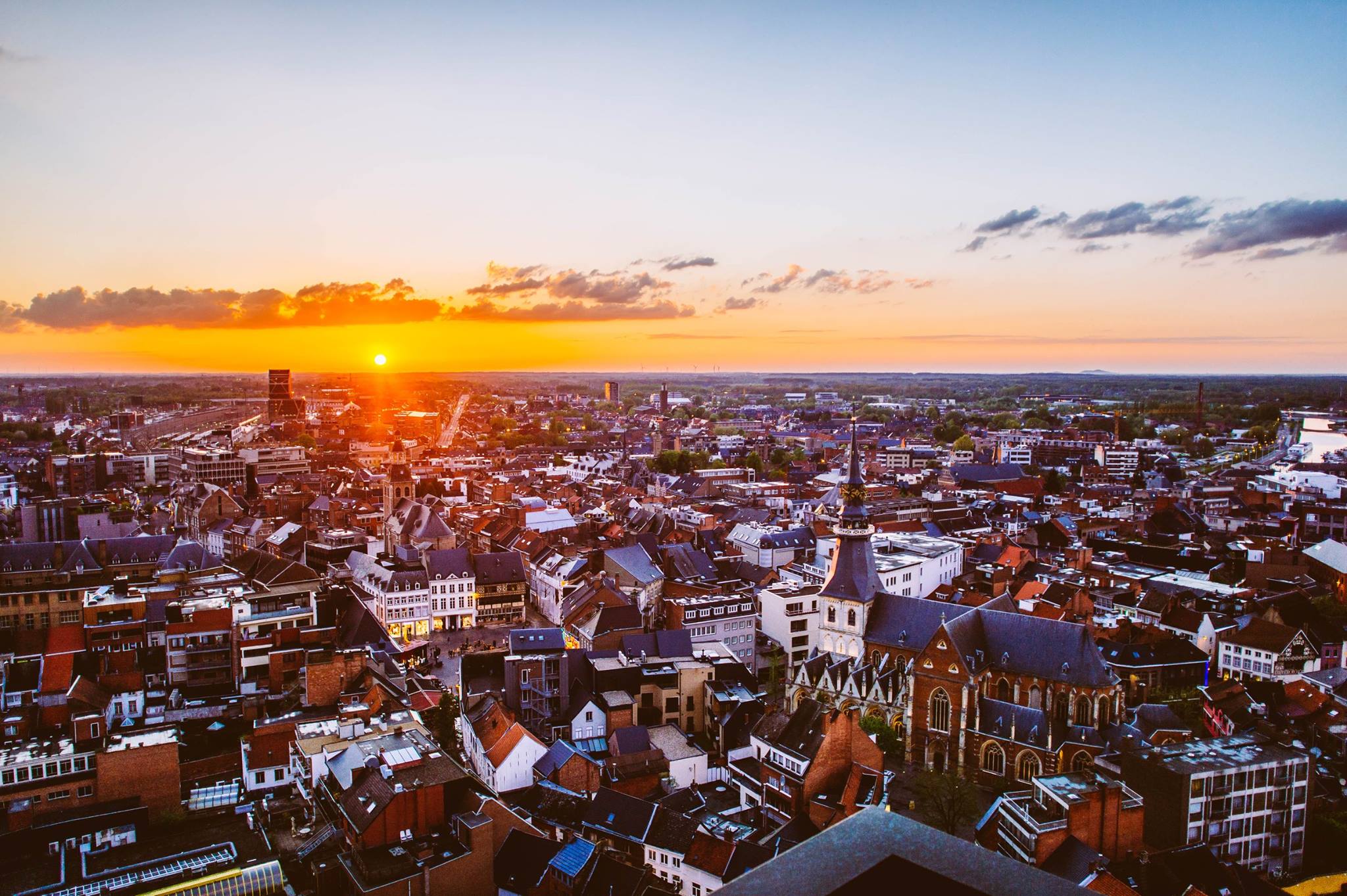 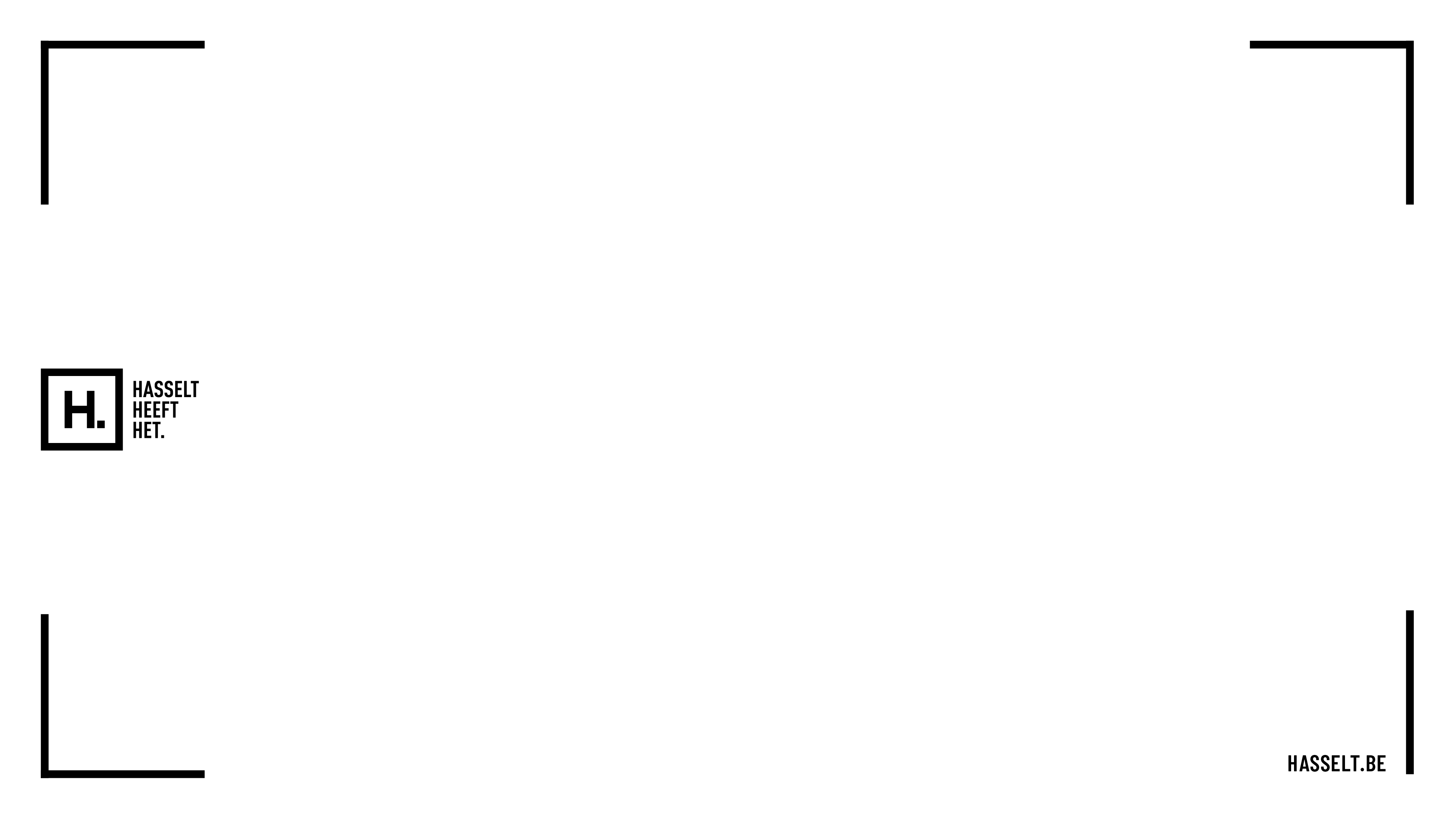 Centraal aanmeldenInfosessie intermediaire organisaties
Centraal aanmelden
Vraag & antwoord
1. Centraal aanmelden
CENTRAAL AANMELDEN in grote lijnen
Kindgegevens registreren

(ouders)
Ordenen 

    en 

Toewijzen
Toewijzingslijst scholen

Ticket ouders
Schoolgegevens registreren

(scholen)
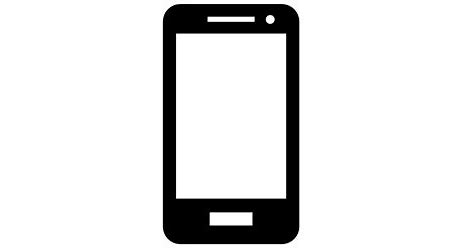 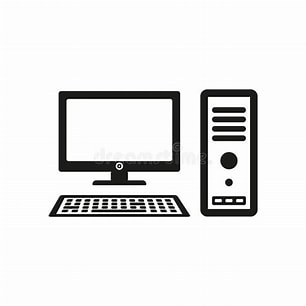 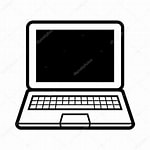 CENTRAAL AANMELDEN in grote lijnen
Start met een aanmelding in het systeem
 Volg het stappenplan / vul alle gegevens in
 Bevestig de aanmelding
 Gedurende aanmeldperiode gegevens verwijderen, aanpassen, toevoegen, …
 Laatste aanpassing telt!
Hoe aanmelden: stap voor stap
CENTRAAL AANMELDEN van 28 februari (9 u) tot en met 21 maart (16 u)
 STAP 1: surf naar www.hasselt.be/inschrijvenopschool
 STAP 2: kies voor ‘inschrijven basisonderwijs’
 STAP 3: klik op de “aanmeldknop” op deze pagina
 Je komt nu in het portaal van het centraal aanmelden
www.hasselt.be/inschrijvenopschool:
www.hasselt.be/inschrijvenopschool:
Portaal centraal aanmelden
Verschillende tabbladen
STAP: kies voor nieuwe aanmelding
STAP 1: gegevens ouder ingeven
Minstens 1 emailadres is verplicht in te geven: noodzakelijk voor bevestigingsmail.
Welzijnspartner, buur, vriend, kennis, die helpt aanmelden kan hier zijn emailadres ingeven.
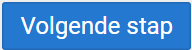 Melding indien geen emailadres ingegeven
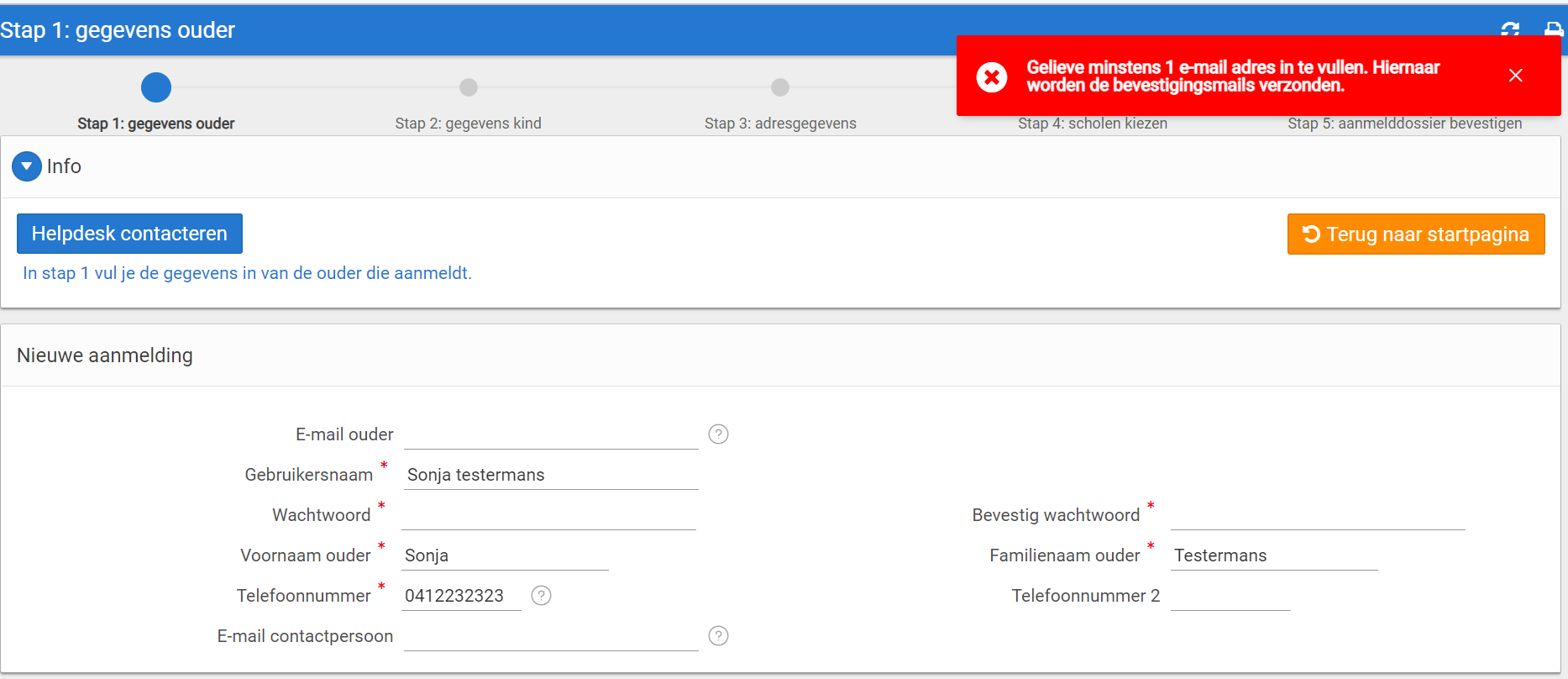 STAP 2: gegevens kind ingeven
Melding indien kind al aangemeld
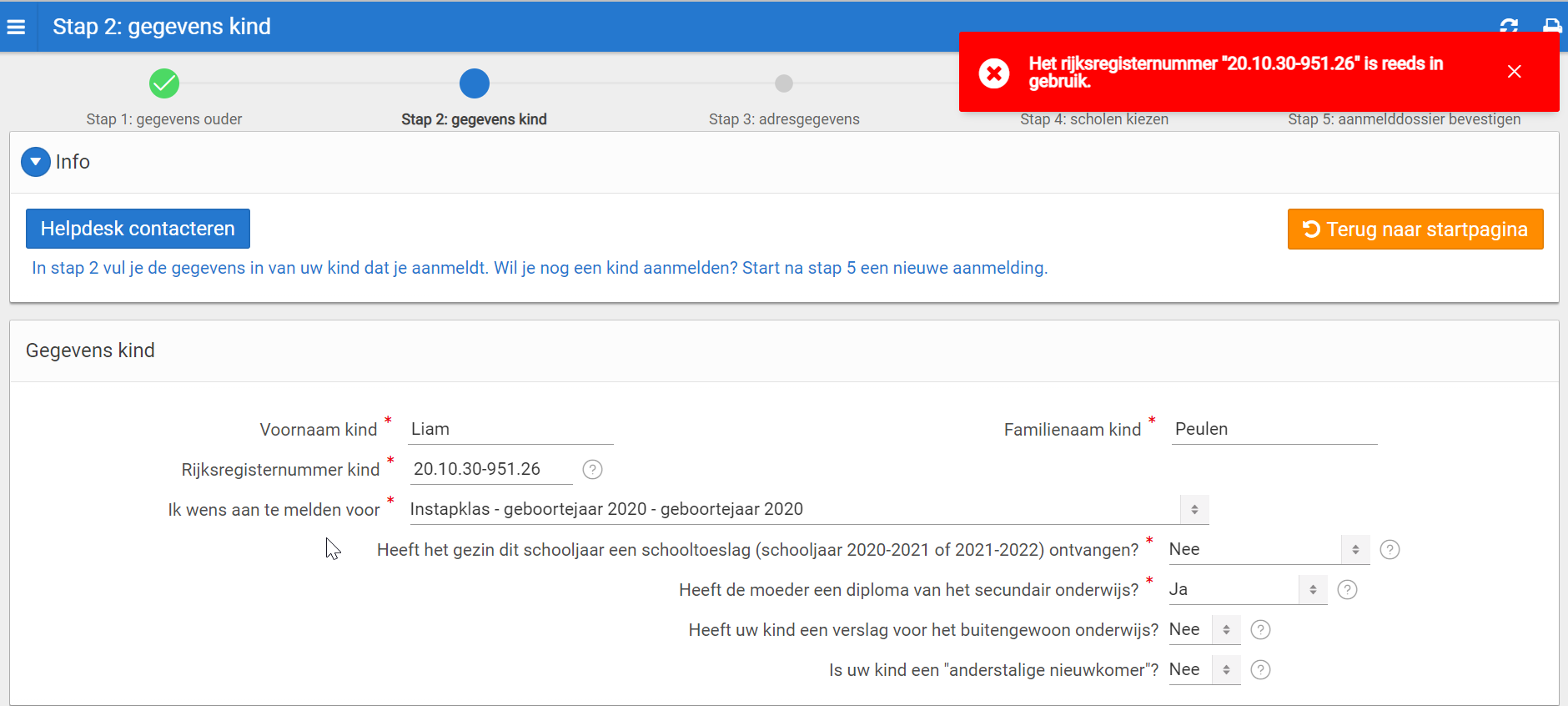 Klas selecteren
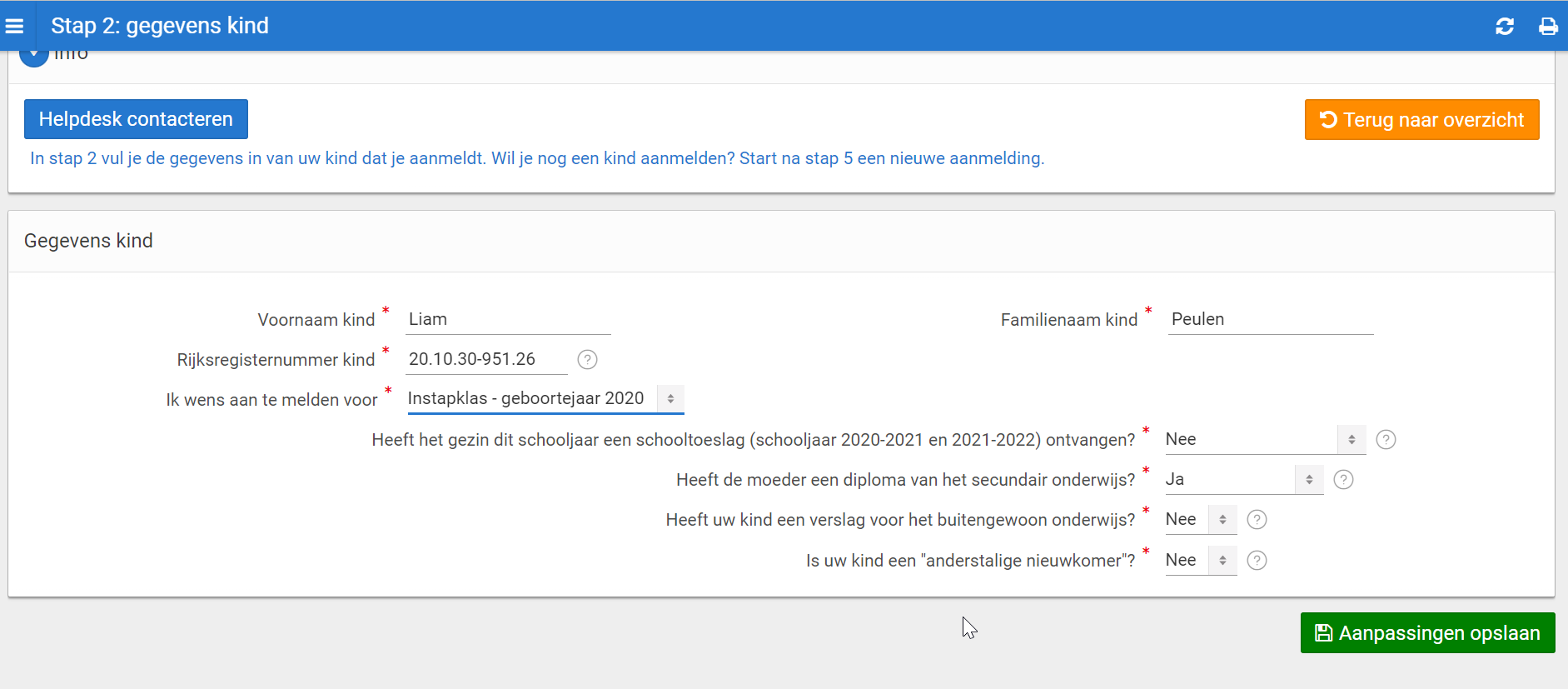 Voor instappertjes (° 2021) slechts 1 keuze van klas: 
instapklas - geboortejaar 2021.
Klas selecteren
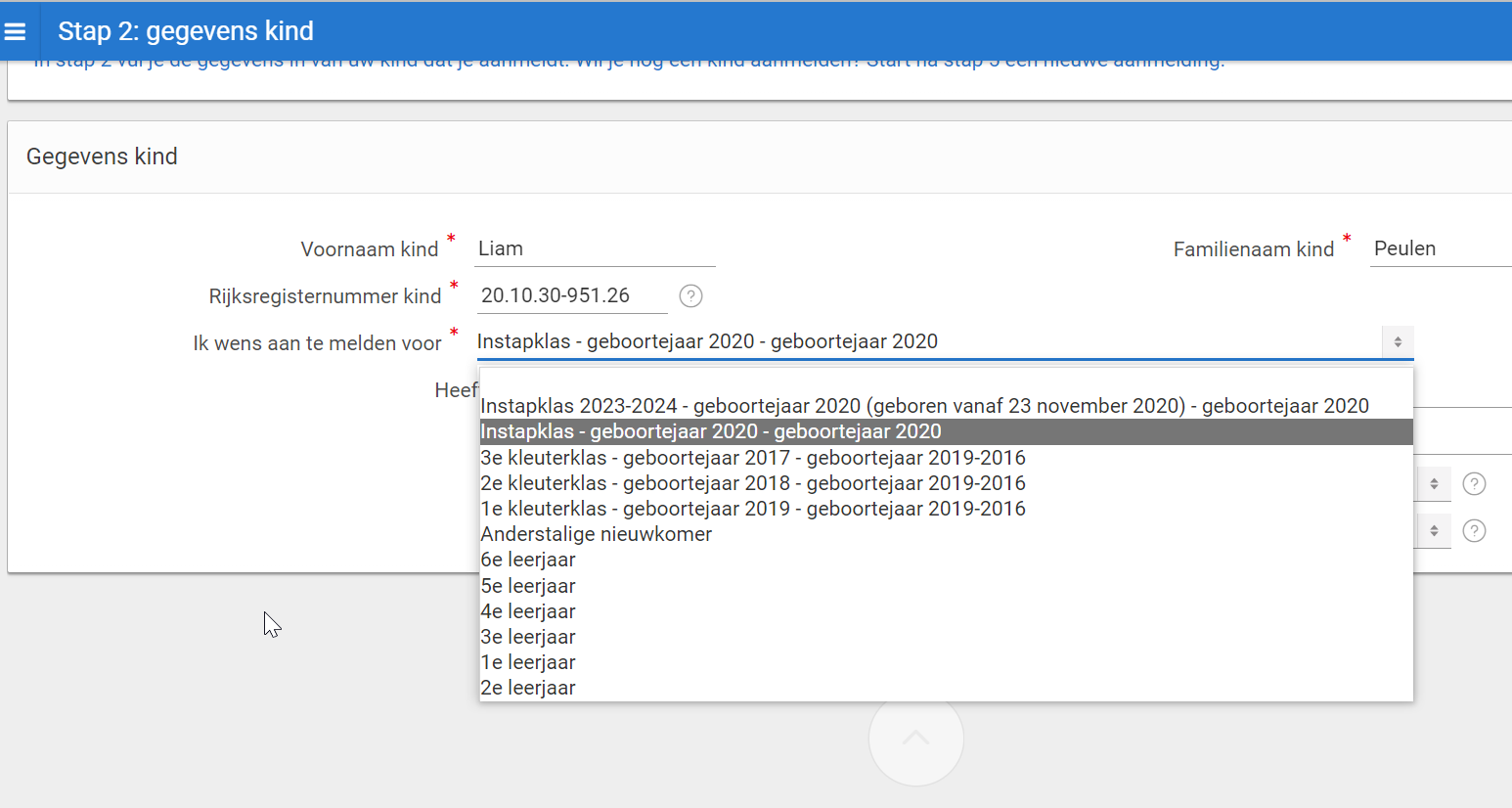 STAP 3: adres gegevens ingevenDOMICILIE-ADRES!
STAP 3: adres gegevens ingevenDOMICILIE-ADRES!
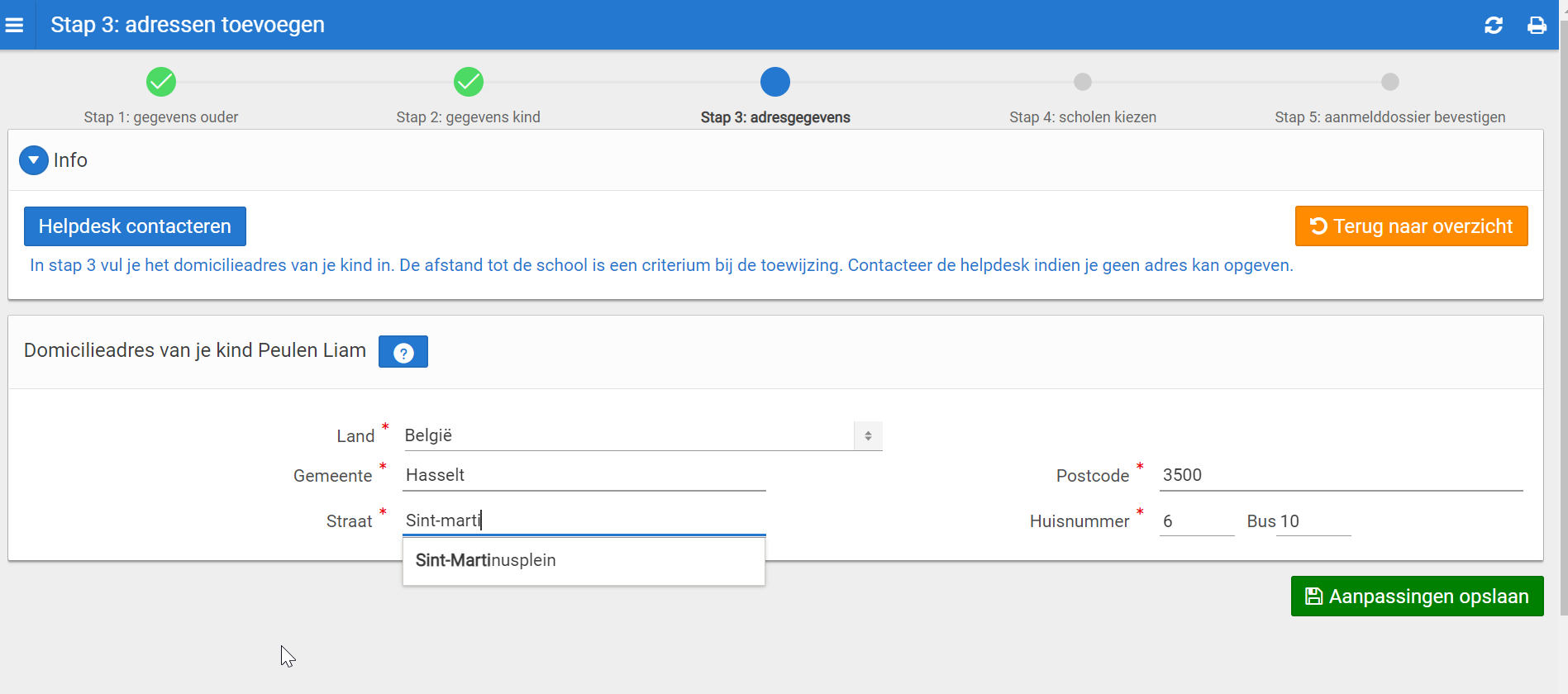 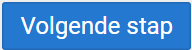 Als je een deel van de straat intypt, verschijnt de straat en kan je deze aanklikken
STAP 4: schoolkeuze(s) ingeven / ≠ manieren
School kiezen via uitrollende lijst
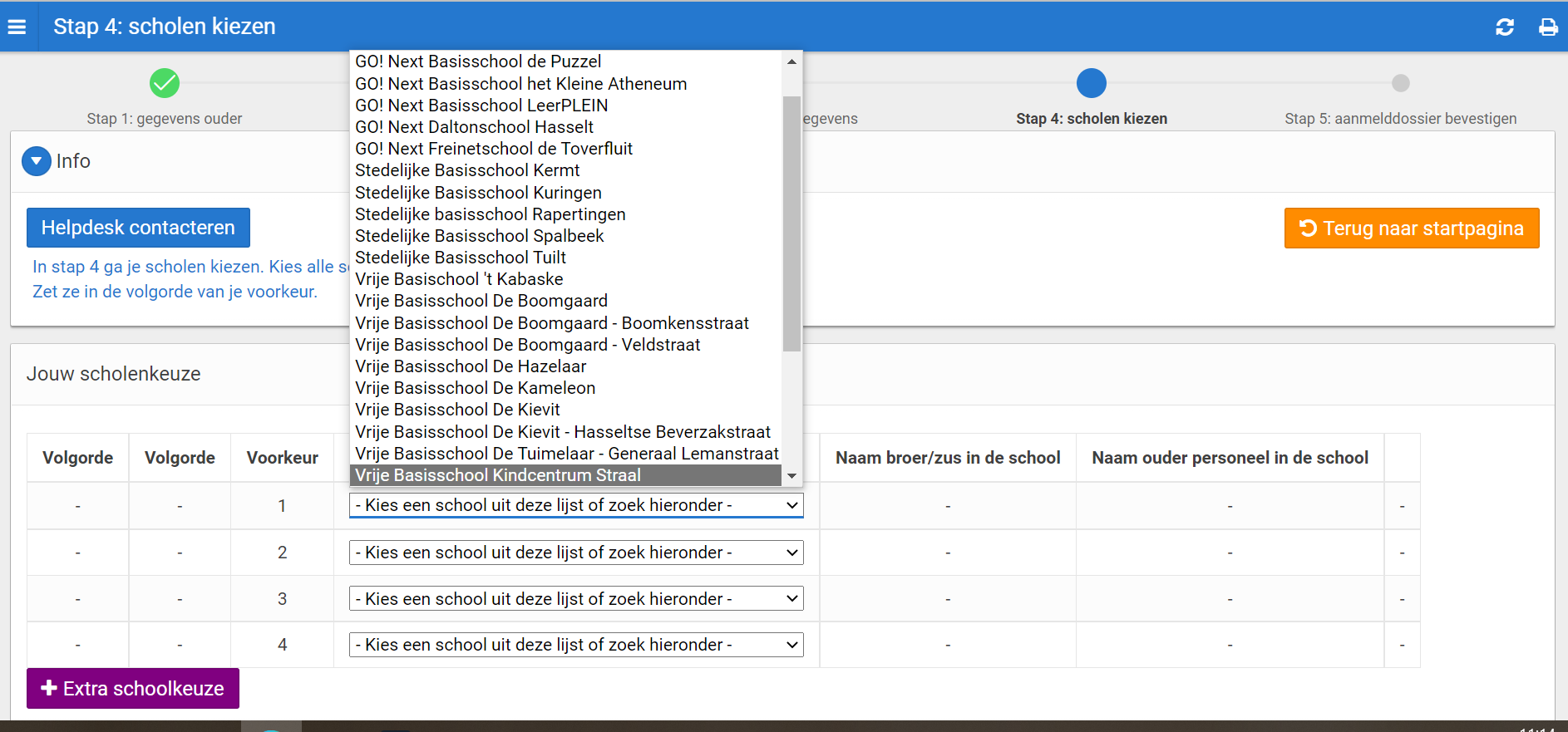 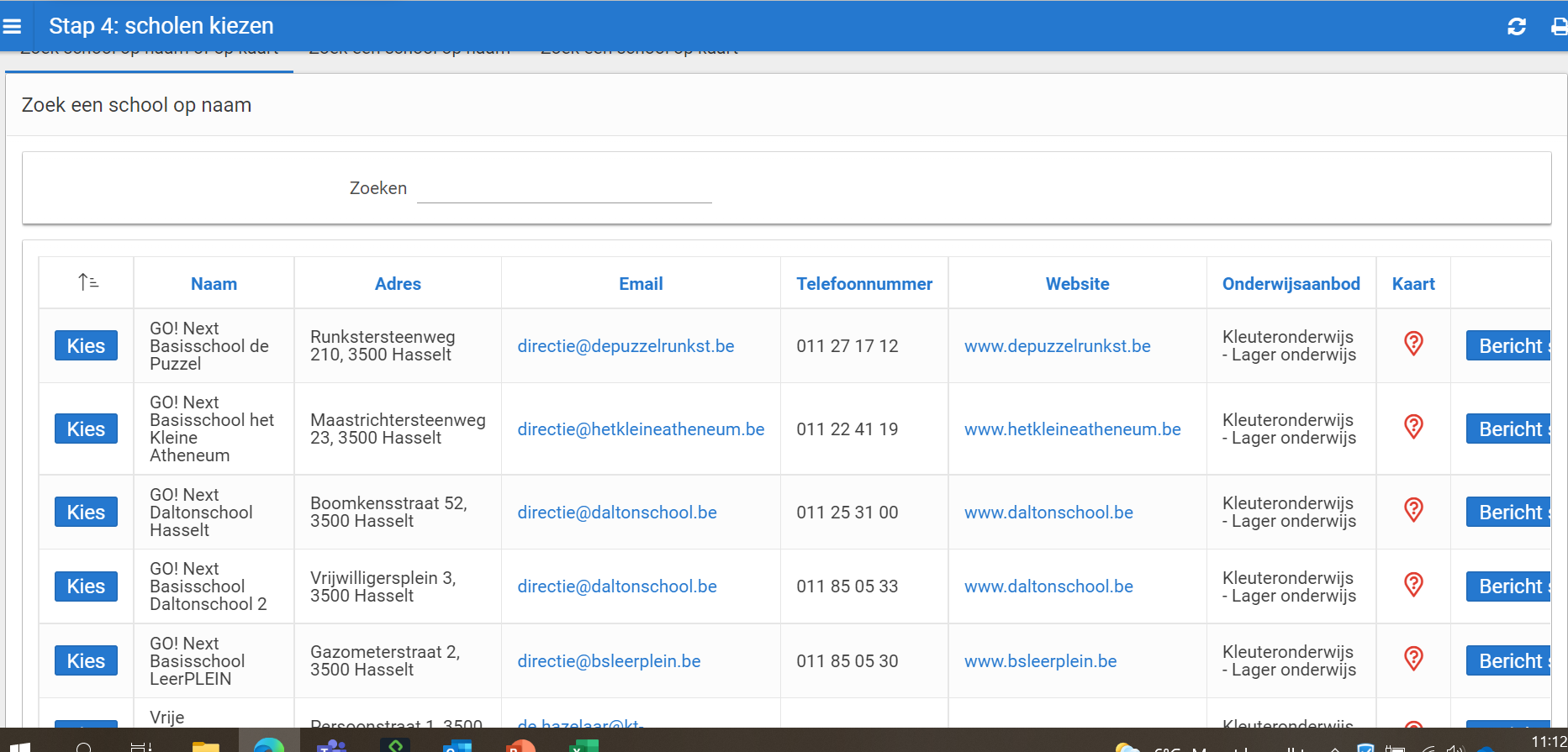 School zoeken via de zoekfunctie of kijken in de lijst
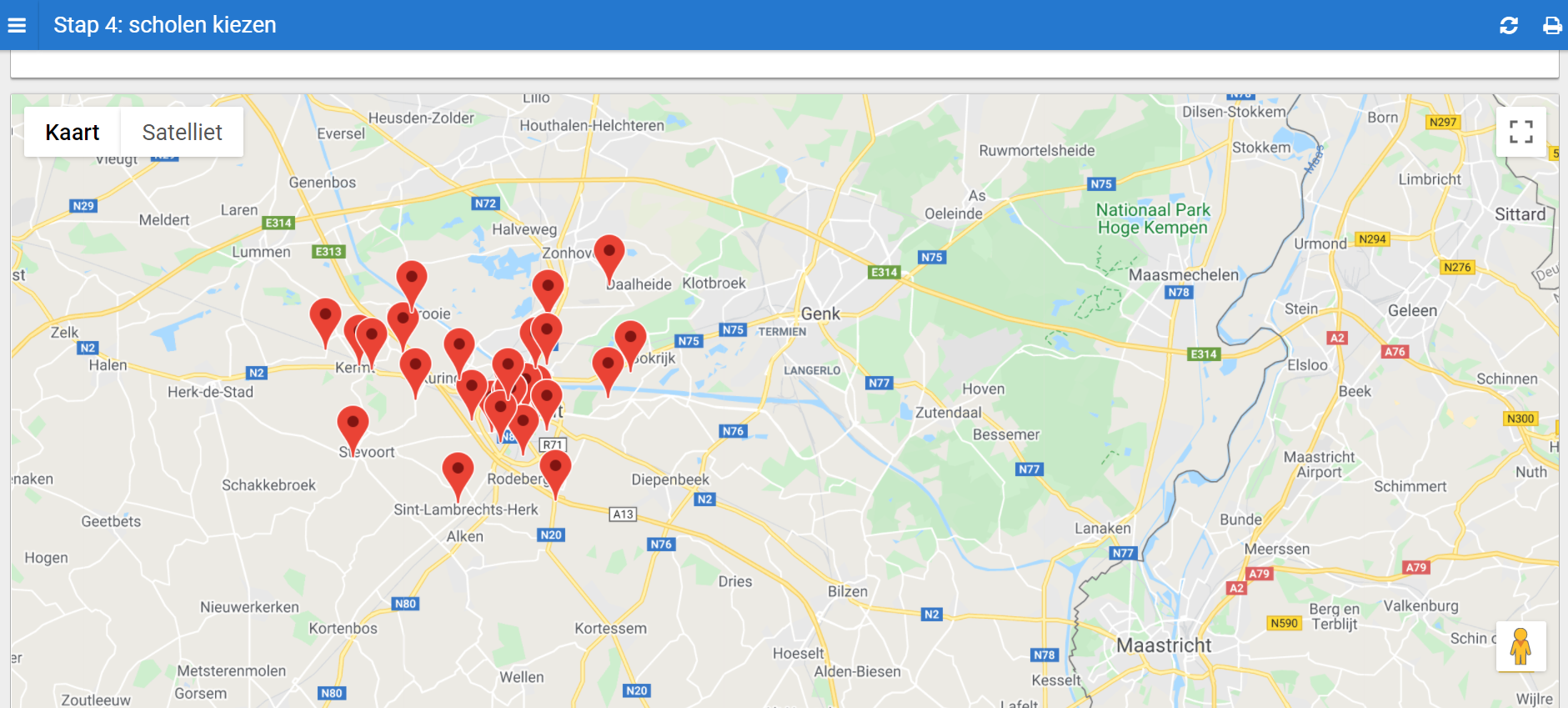 School zoeken via de kaart
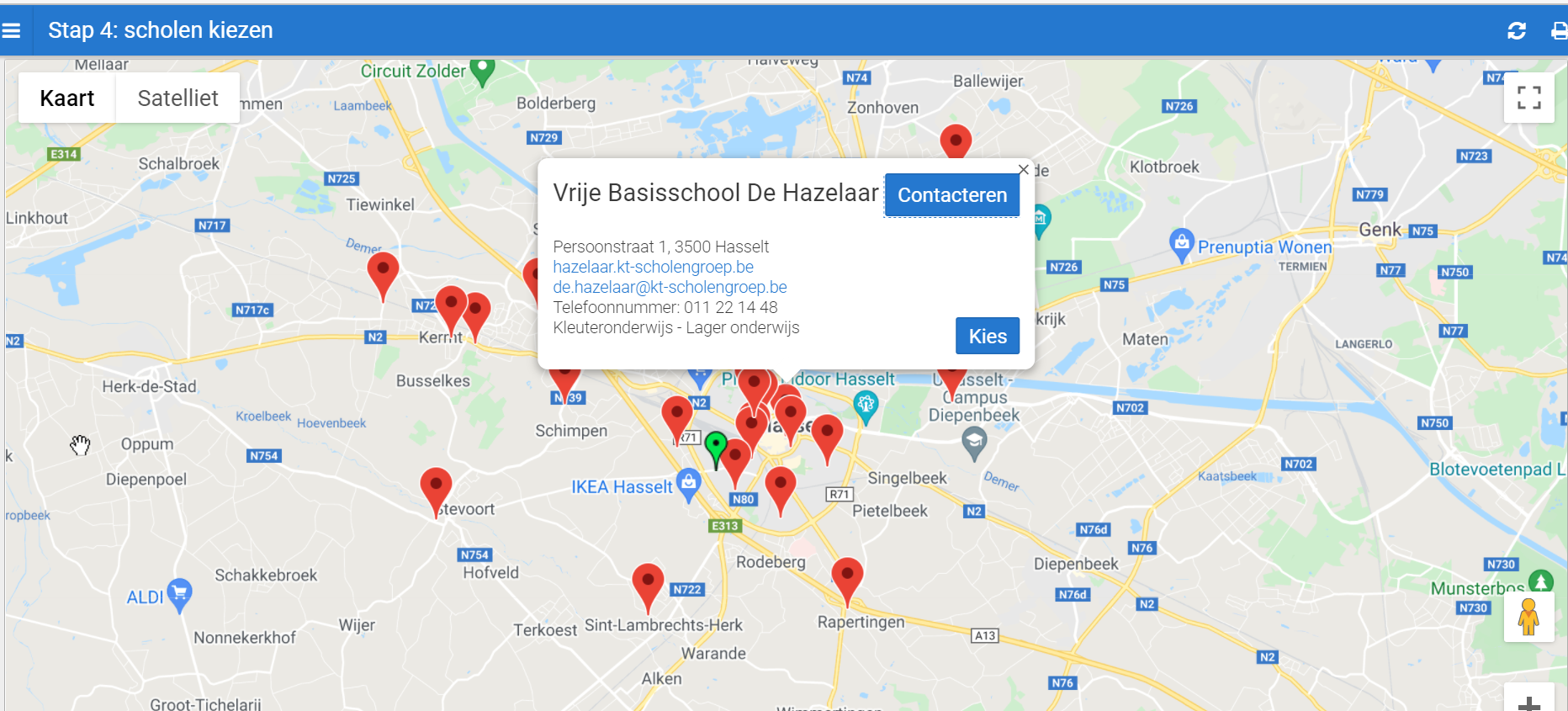 Hier kan je de school kiezen
Als je op een rode pin klikt, krijg je de info van de school te zien
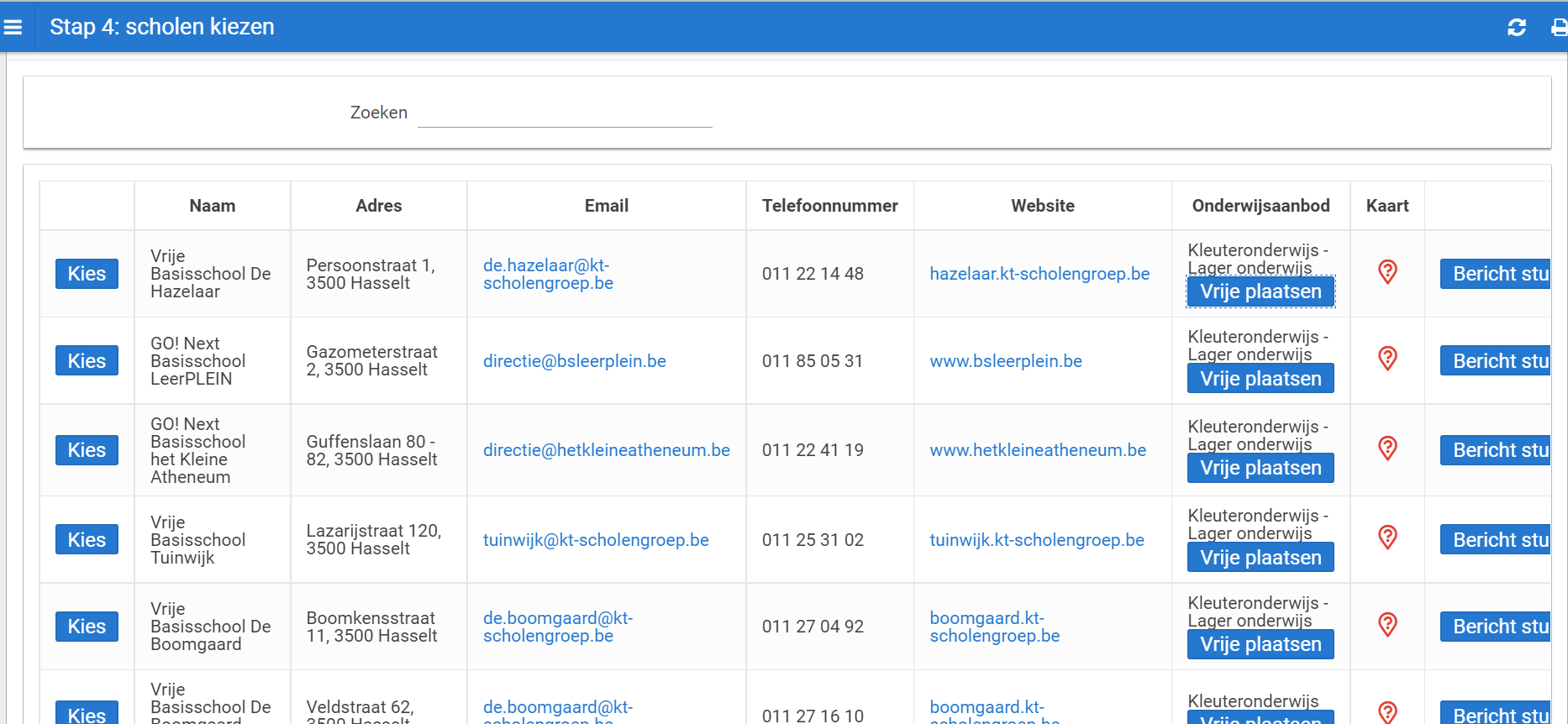 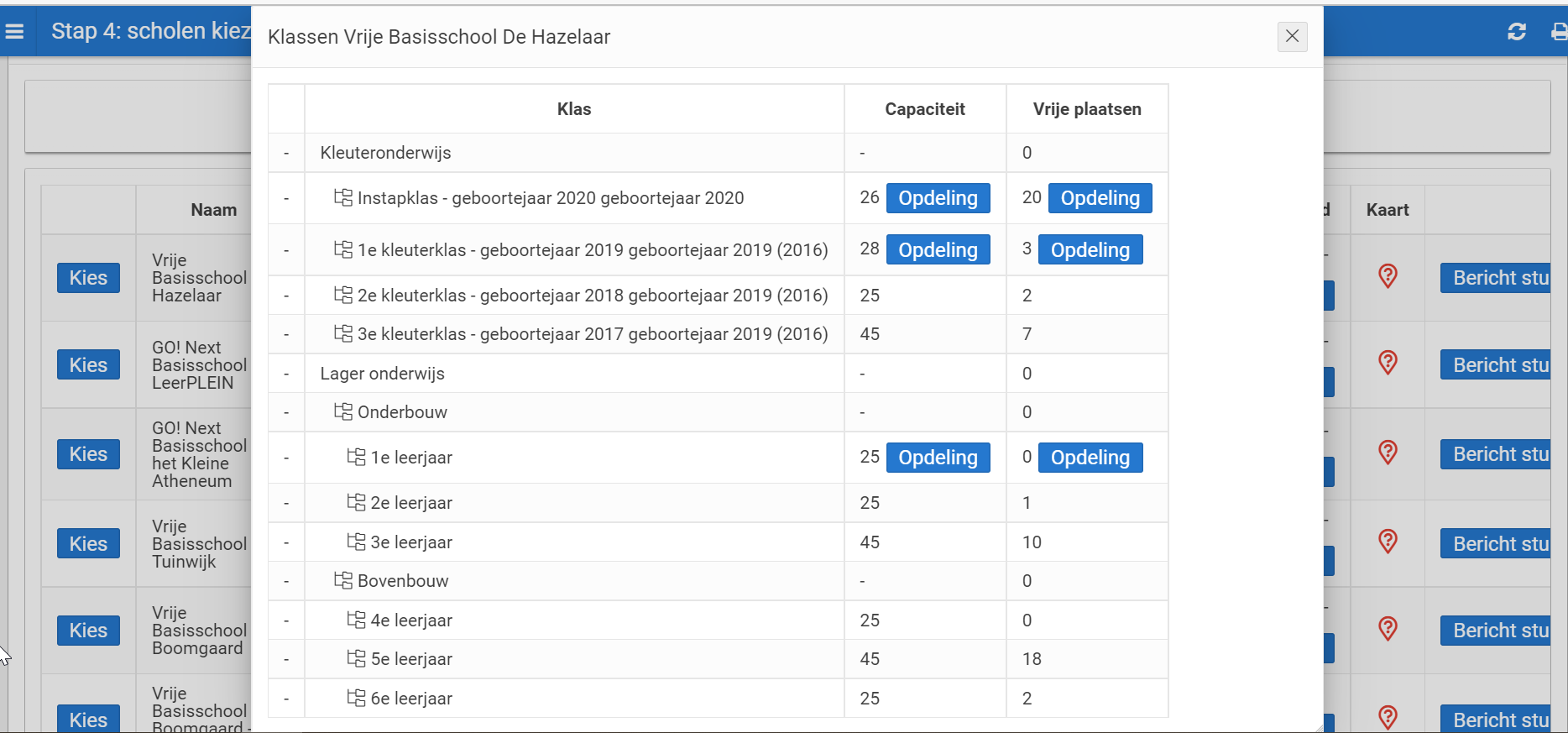 Opdeling:Indicator
Niet indicator
Indicator/niet indicator is van toepassing °2020, °2019 en 1ste leerjaar
Volgorde schoolkeuze(s) wijzigen
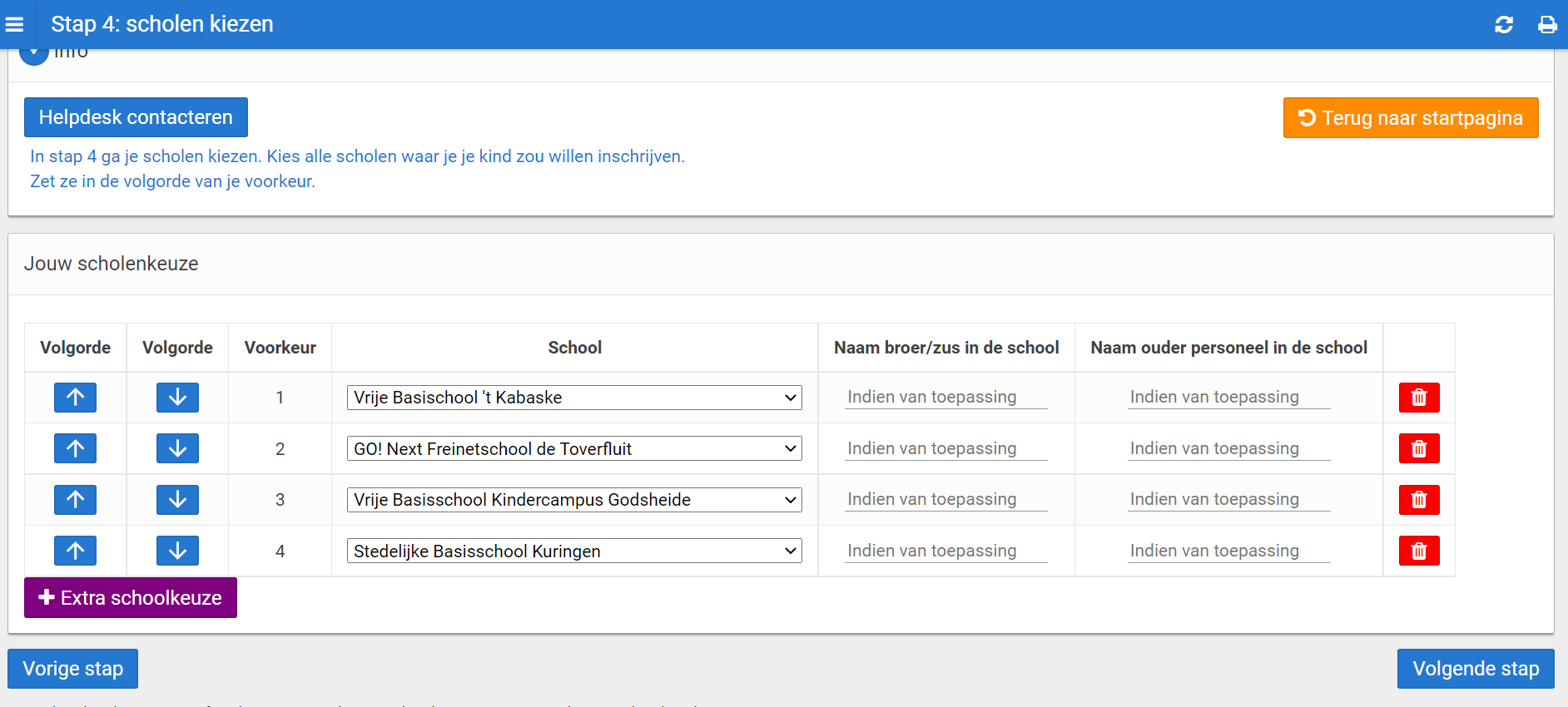 Hier kan je scholen schrappen
Volgorde gekozen scholen aan te passen via de pijltjestoetsen
Extra info invullen bij schoolkeuze
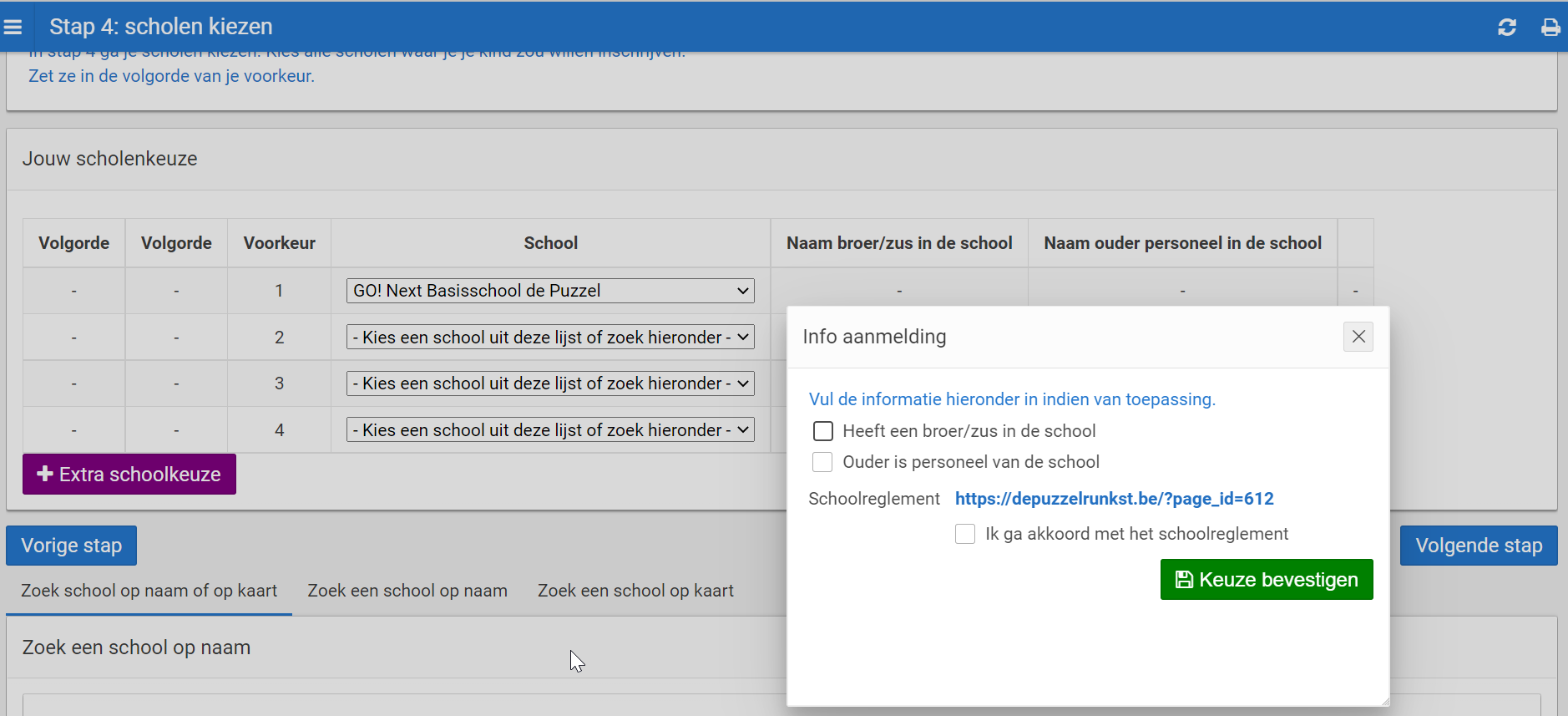 Ouder is personeel op de school
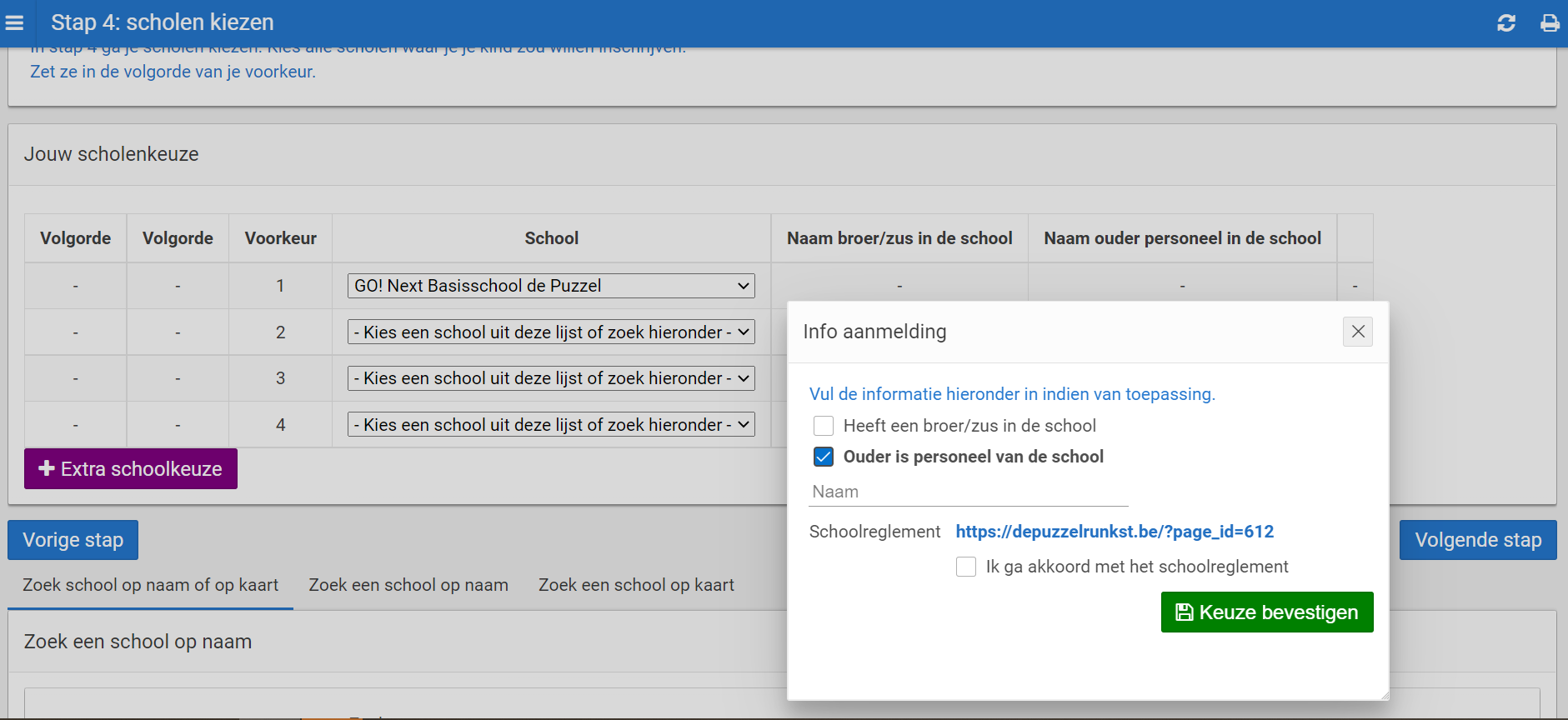 Kind heeft al een broer/zus op de school
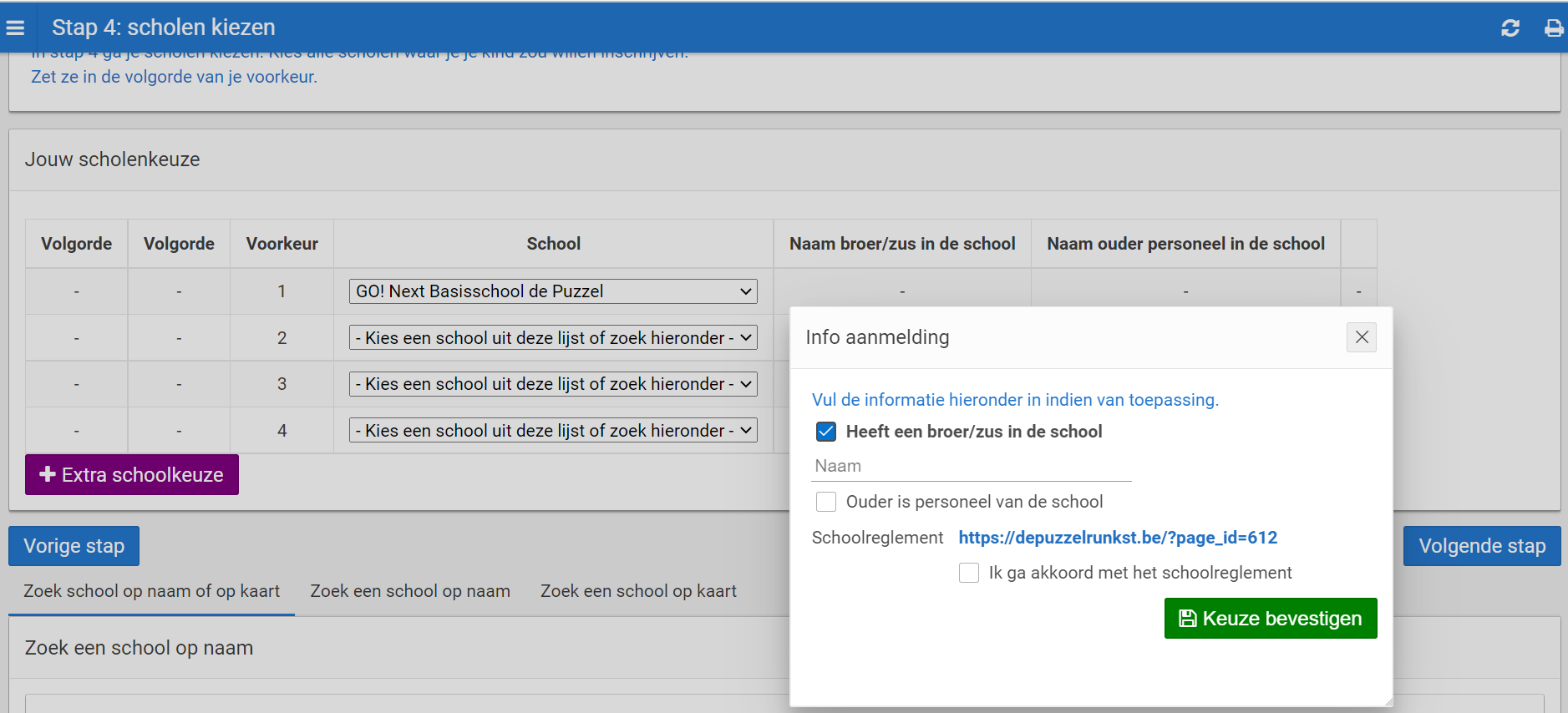 Akkoord met schoolreglement
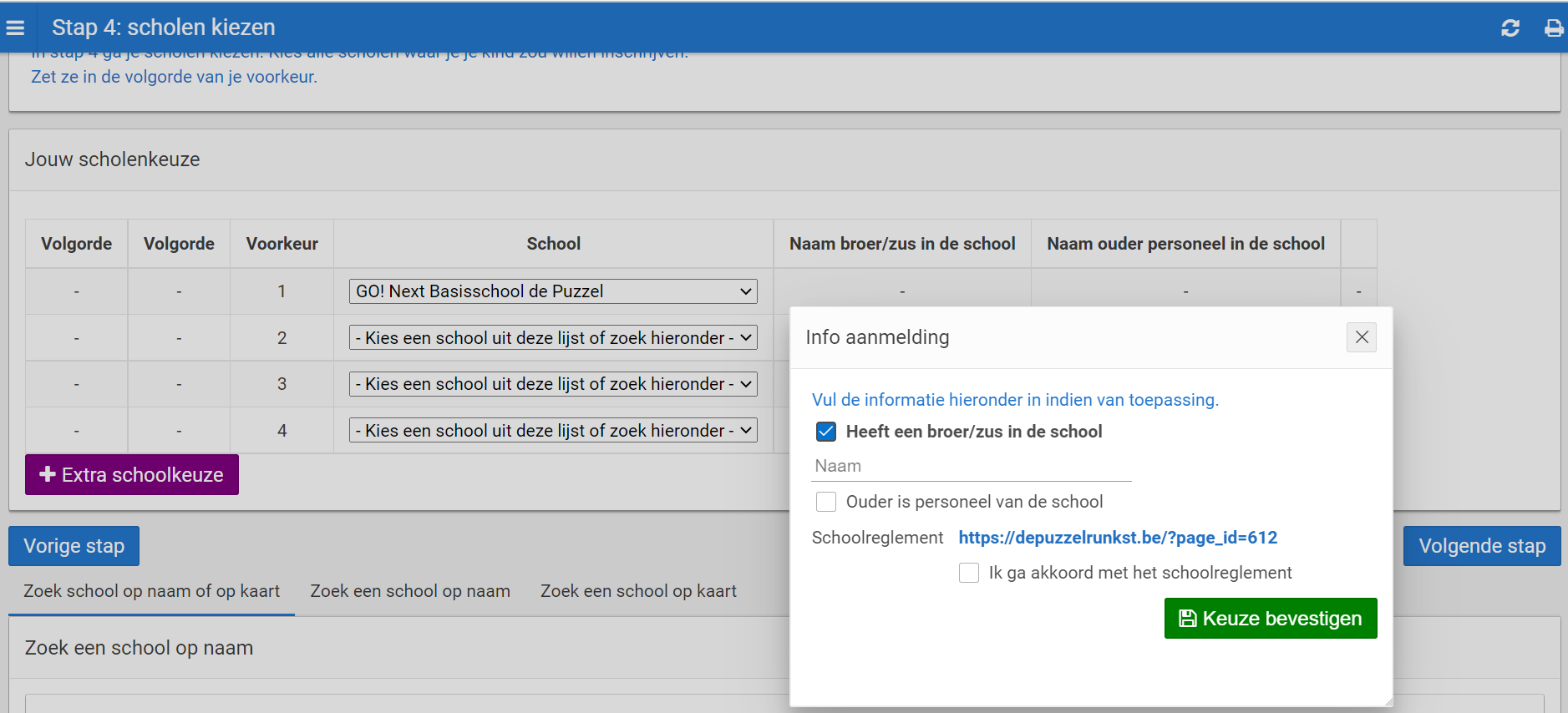 Je dient akkoord te gaan met het schoolreglement, anders kan je de school niet kiezen. Aanvinken is dus noodzakelijk om je keuze te bevestigen.
School een bericht sturen
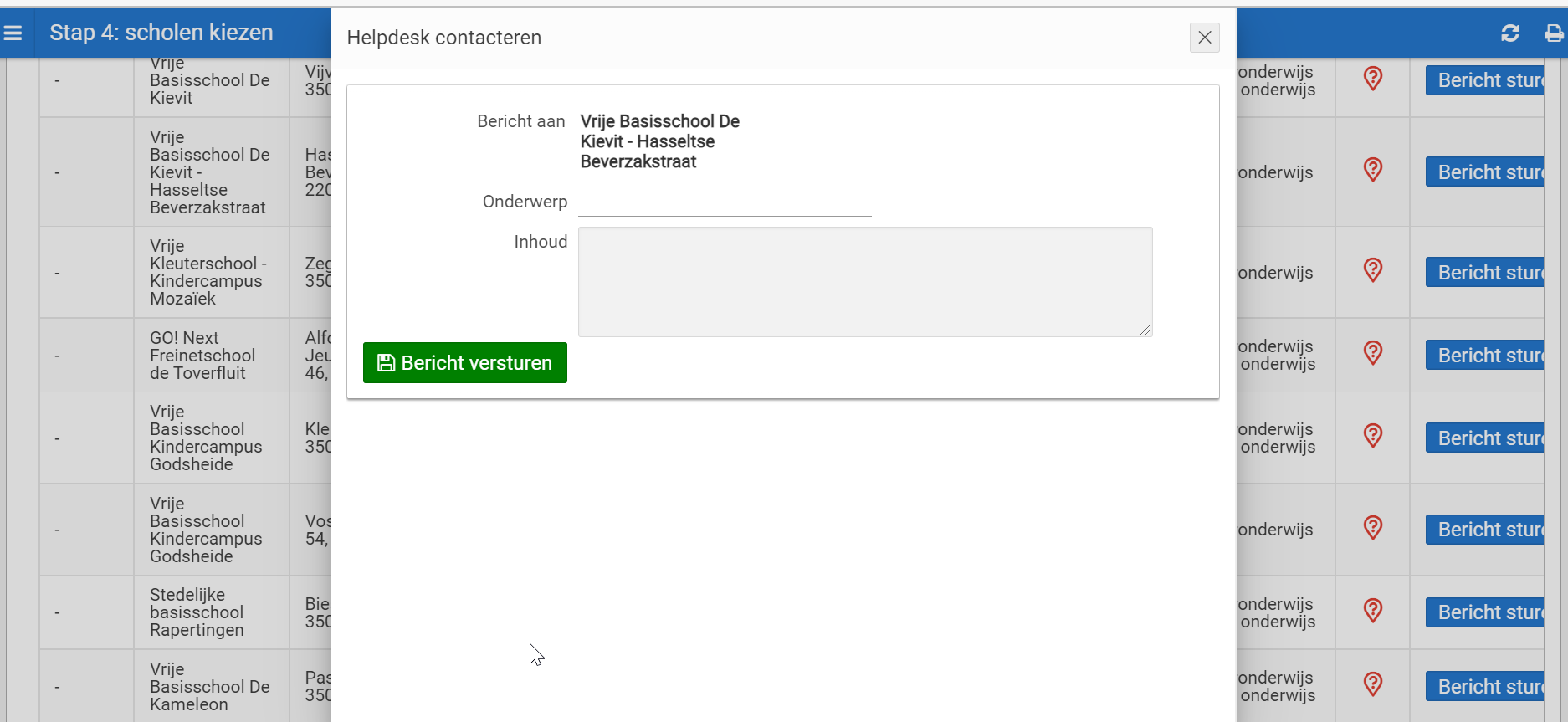 Helpdesk contacteren
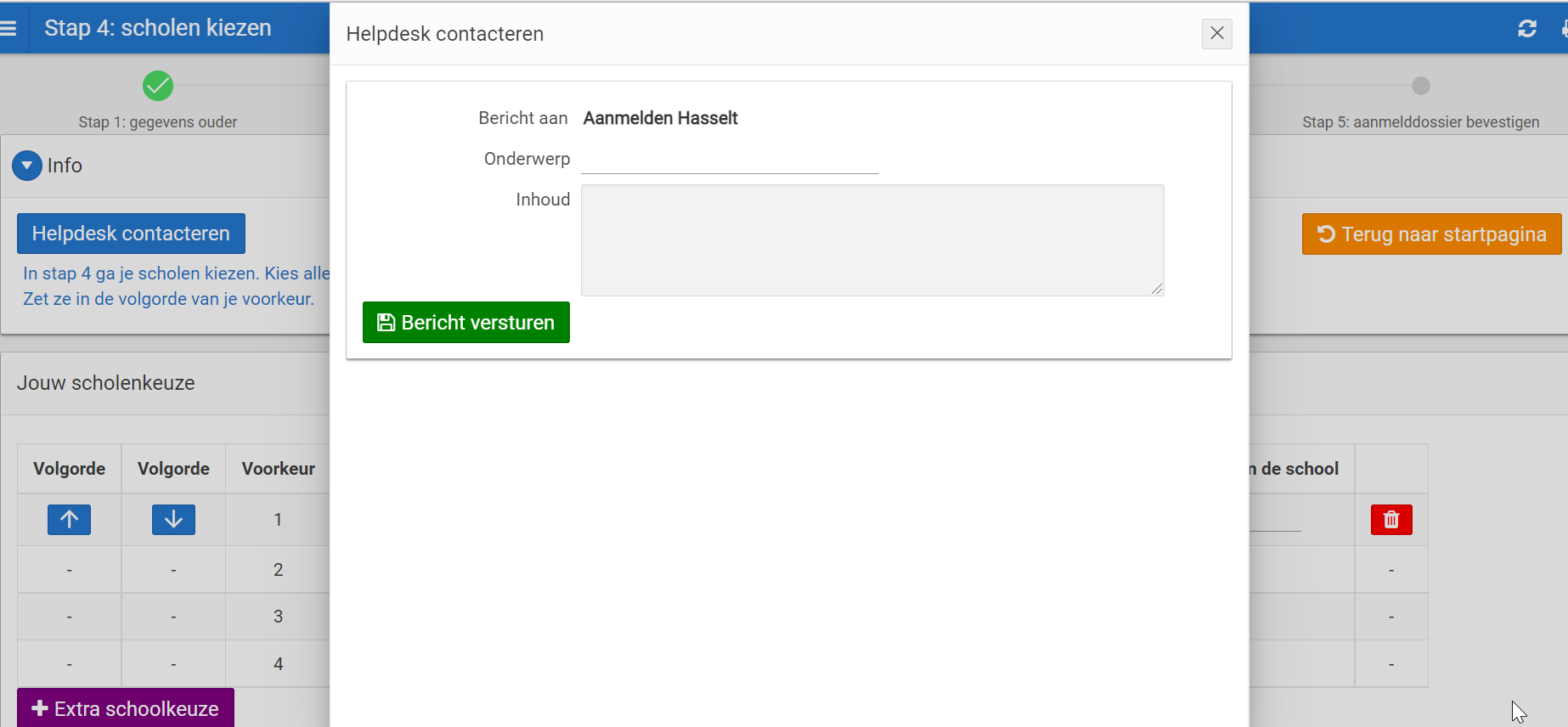 STAP 5: gegevens nakijken / aanmelddossier bevestigen
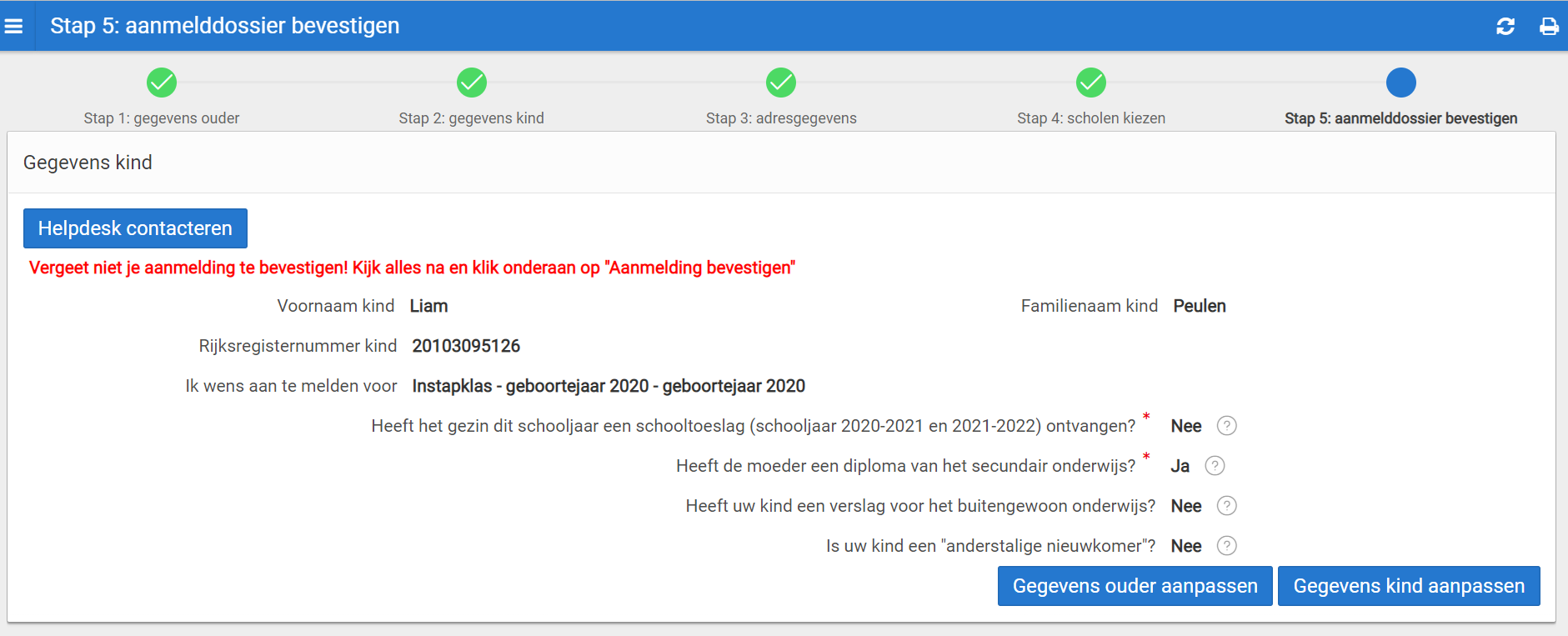 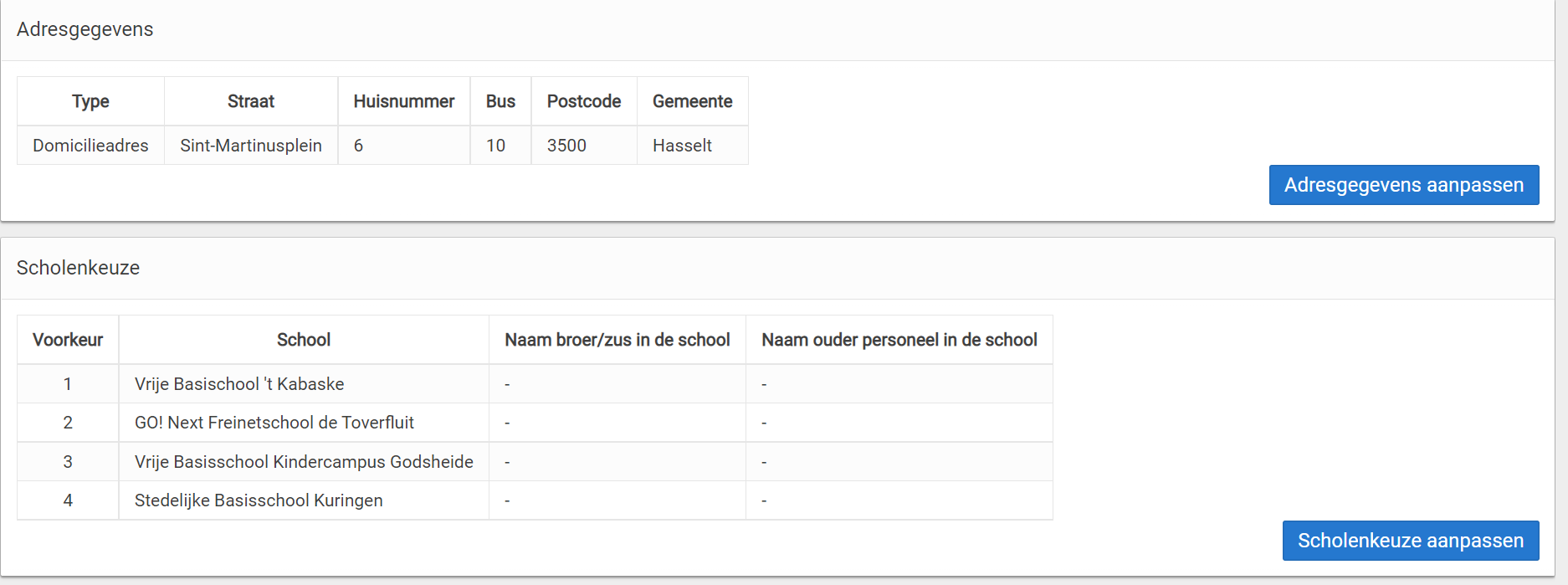 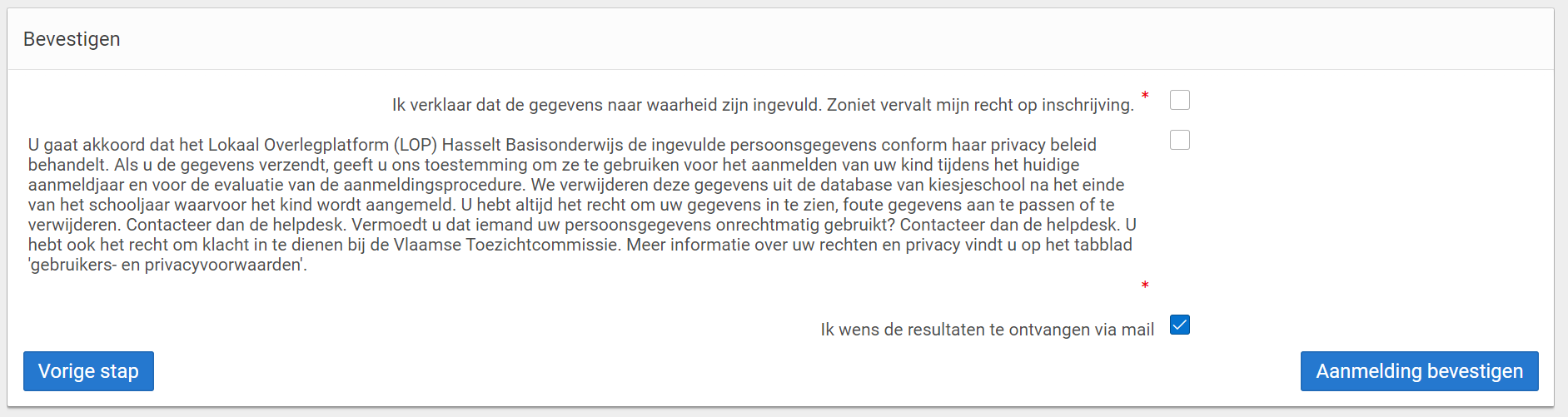 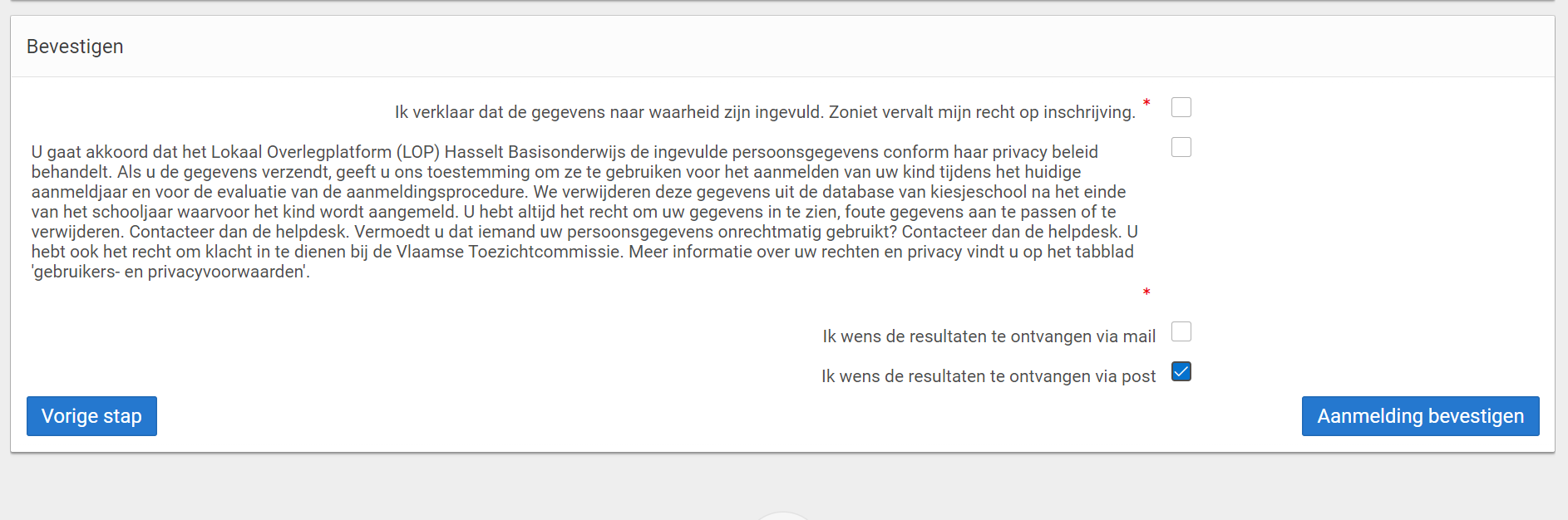 Bevestiging van aanmelden
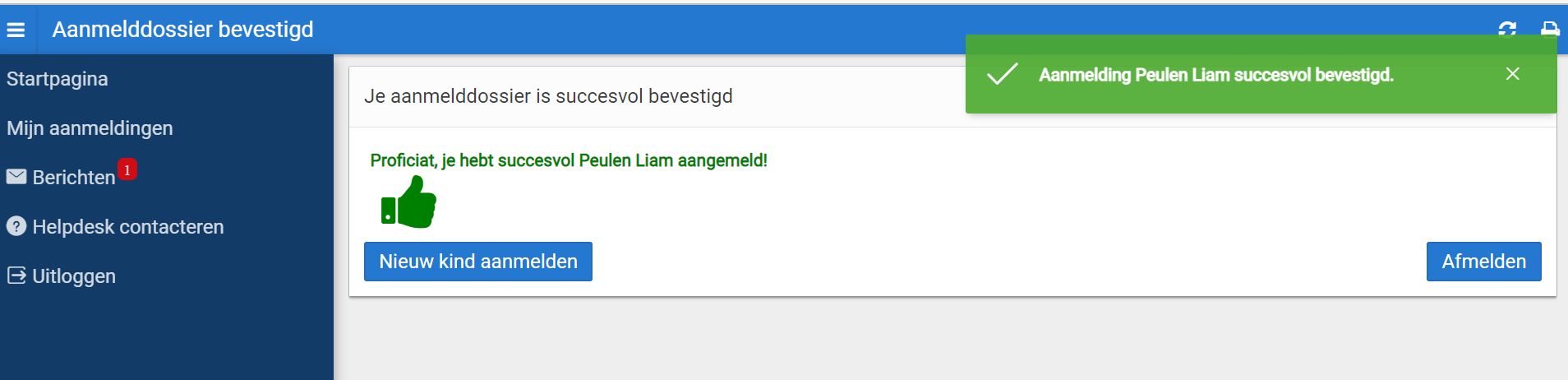 Bevestiging van aanmelden
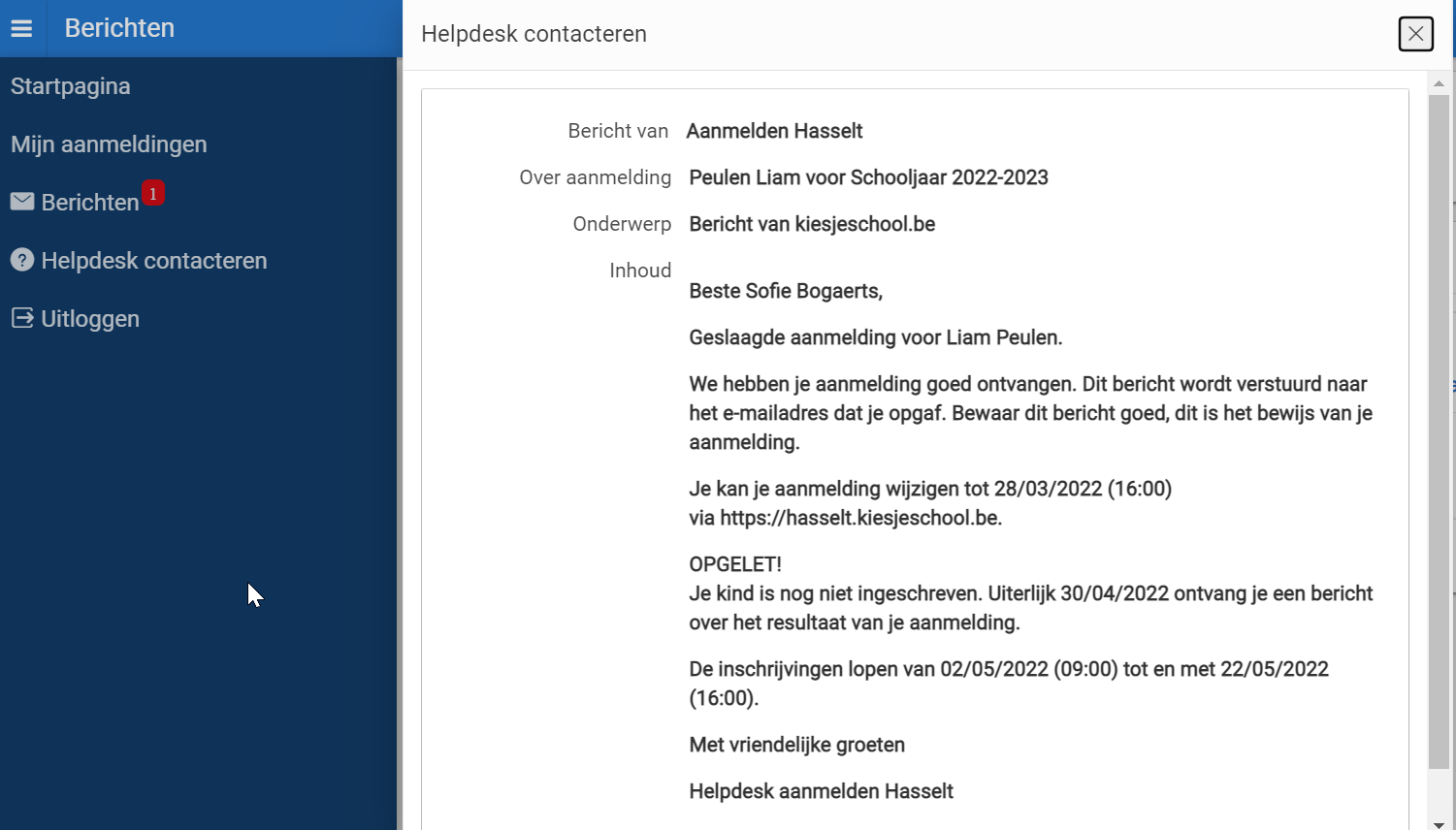 Opnieuw inloggen / dossier terug raadplegen /  wijzigingen willen aan brengen
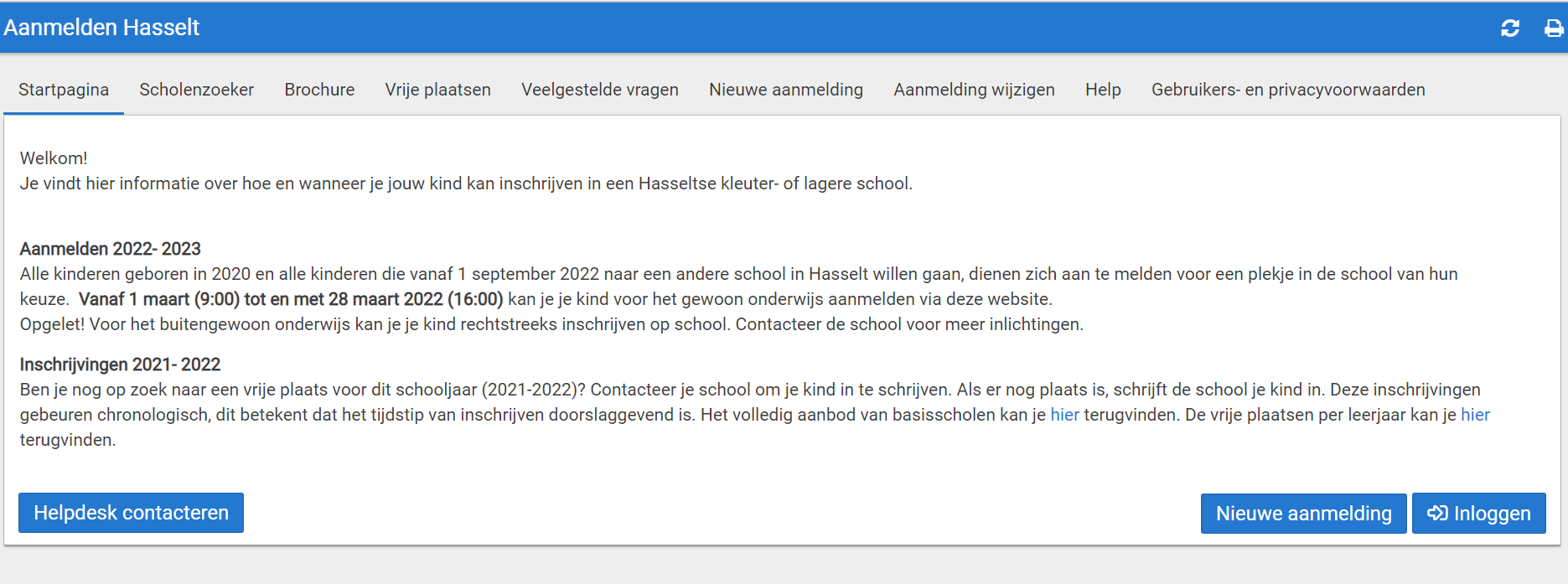 Opnieuw inloggen/dossier terug raadplegen
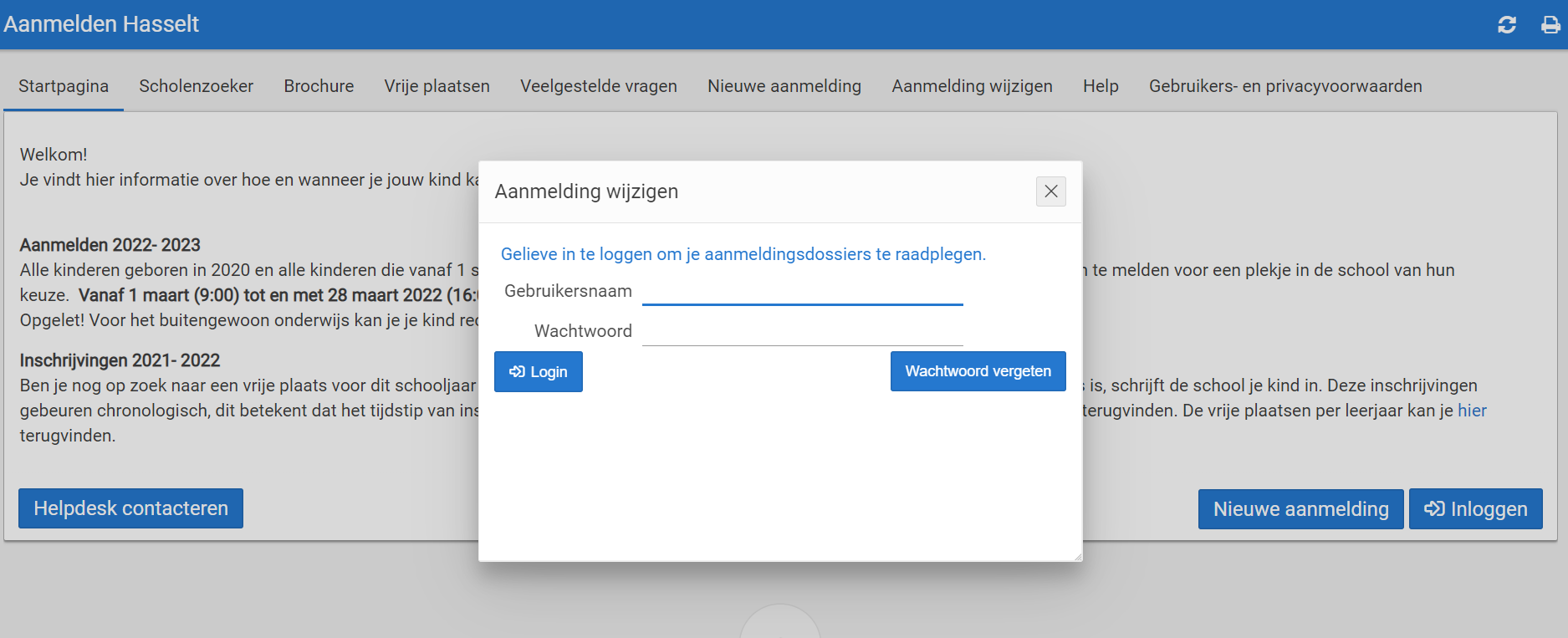 Dossier terug bekijken
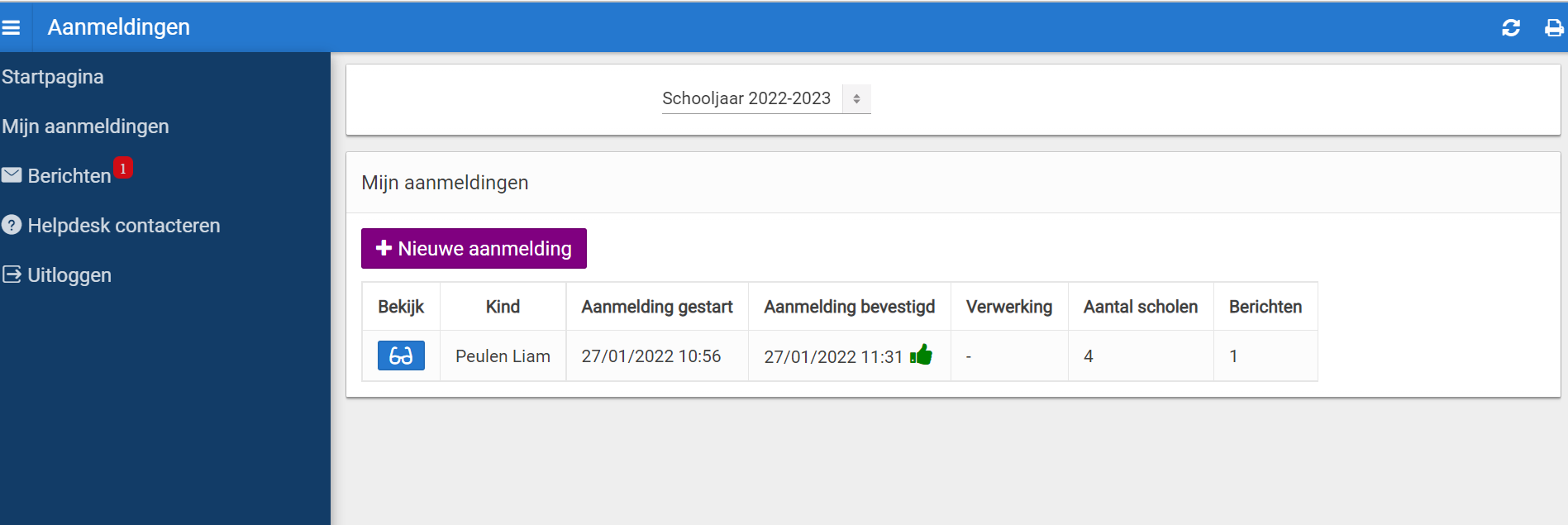 Gegevens ouder/kind aanpassen
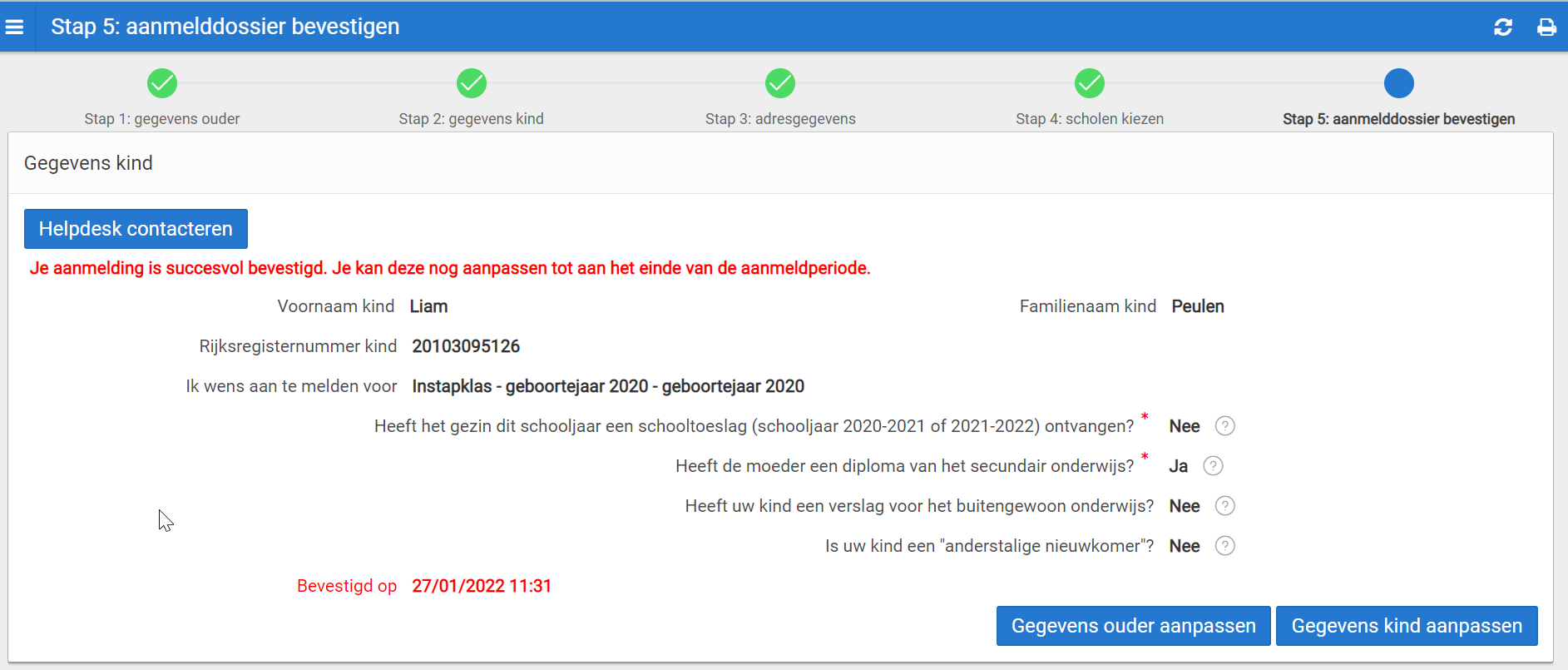 Gegevens adres/schoolkeuze aanpassen
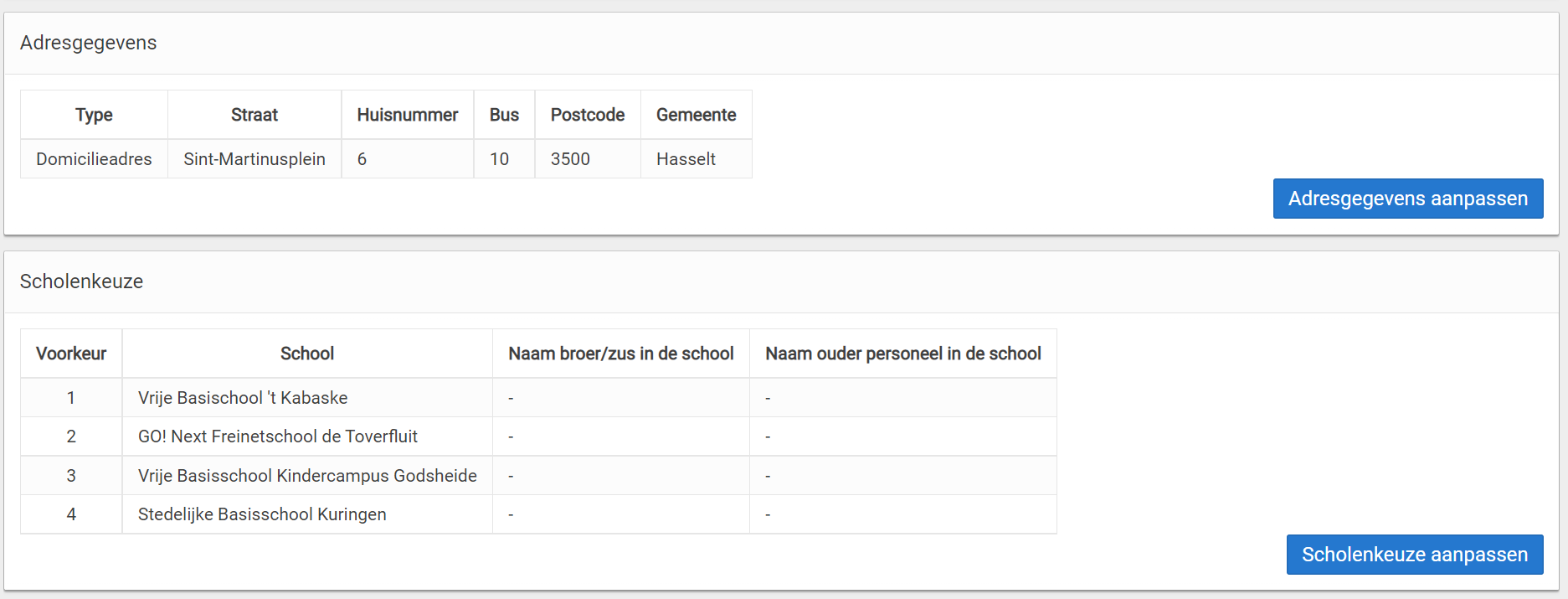 Opnieuw bevestigen
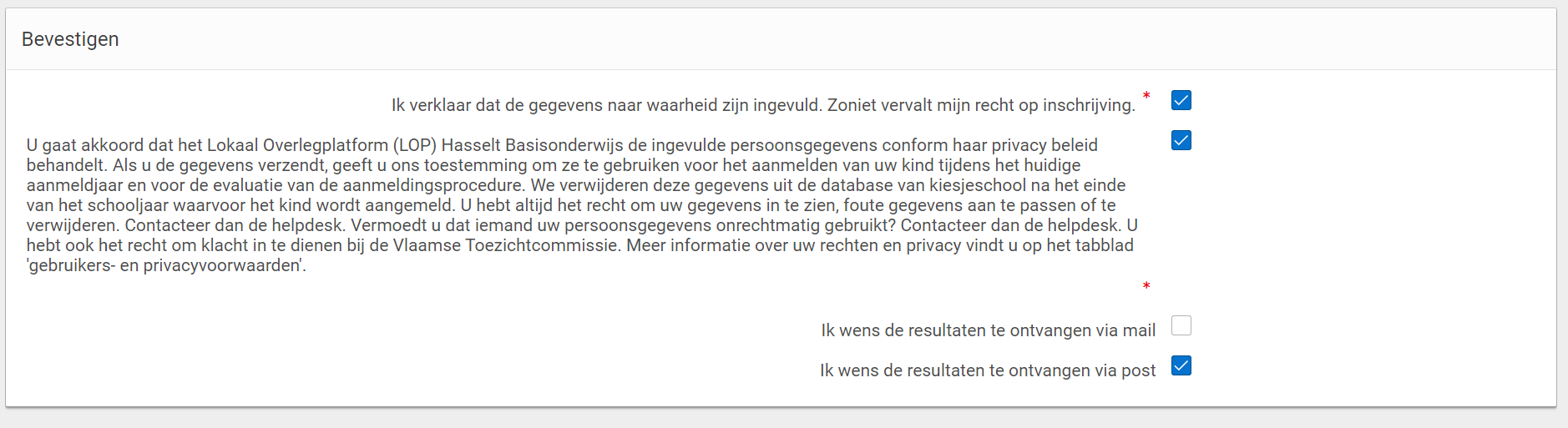 Extra weetjes / reminders
Geen tijdsdruk: chronologie telt niet! 

Gedurende hele periode van aanmelden (28 februari (9 uu) tem 21 maart (16 uur): mogelijkheid aanpassingen/schrappingen aanbrengen. Laatste aanpassing telt!

Minstens 1 emailadres noodzakelijk voor bevestigingsmail – mag ook een welzijnspartner zijn, een familielid, … eender wie helpt.

Hulp bij het aanmelden: contactgegevens staan in de brochure Milan

Welzijnspartners ouders/gezinnen aansporen om aan te melden
Extra weetjes / reminders
Aanmelden ≠ inschrijven! 

30 maart: ouder ontvangt mail toegewezen school  contact nemen school  inschrijven school van 24 april (9 uur) tot en met 15 mei (16 uur). 

Veel gestelde vragen op het portaal van aanmelden

Onvolledige dossiers/dossiers die niet bevestigd werden: herinneringsmail 5 dagen en 2 dagen voor einde aanmelden/telefonische contactname

Protocollen: verhuizers, bouwers, … (officieel document): adres nieuwe situatie gebruiken = ok
Extra weetjes / reminders
Maak je je zorgen of een bepaald iemand is aangemeld? Contacteer dienst Flankerend Onderwijsbeleid – 011 23 90 62 of onderwijs@hasselt.be
Indicator-leerling:
    mama geen diploma secundair onderwijs en/of schooltoeslag
     belangrijk om aan te duiden als dit van toepassing is ikv voorbehouden      plaatsen.

Voorrangbepaling:
    Indicator %
    Voorkeursschool
    Afstand domicilie - adres ↔ school vogelvlucht
Extra weetjes / reminders
Kind geen adres (geschrapt van ambtswege, …illegaal, …)
     of
 Kind geen rijksregisternummer/bisnummer (illegaal, …)
     
      contacteer de helpdesk in het portaal 
          of 
      neem contact op met dienst Flankerend Onderwijsbeleid: 011 23 90 62           of onderwijs@hasselt.be
Vragen omtrent aanmelden/inschrijven
Vragen? 

 Dienst Flankerend Onderwijsbeleid (stad Hasselt), onderwijs@hasselt.be,  011 23 90 62

 De scholen


Vragen, klacht of wens je bemiddeling? 

 Lokaal Overlegplatform (LOP), lophasselt.basis@vlaanderen.be, 02 553 50 24
Aanmeldpunten
Hulp bij het aanmelden:
De scholen (adressen zie achterzijde folder): informeer bij de school naar de mogelijkheden 
Stadhuis ’t Scheep (Limburgplein 1): dinsdagavond en donderdagvoormiddag (afspraak maken via afspraak.hasselt.be of 011 23 90 00) 
Huis van het Kind (Maastrichterstraat 96c): maandag van 15 u 30 tot 17 u.
Opvang de Regenboog (Boomkensstraat 75): maandag van 9 tot 12 u.
Buurthuis De Hazelaar (Merellaan 17): woensdag van 15 tot 18 u.
Buurthuis De Magneet (Brigandsstraat 1): dinsdag van 9 tot 12 u.
Heb je enkel een PC nodig? > PC’s aan balie van stadhuis ’t Scheep.
Spreek een wijkwerker aan
2. Vraag & antwoord
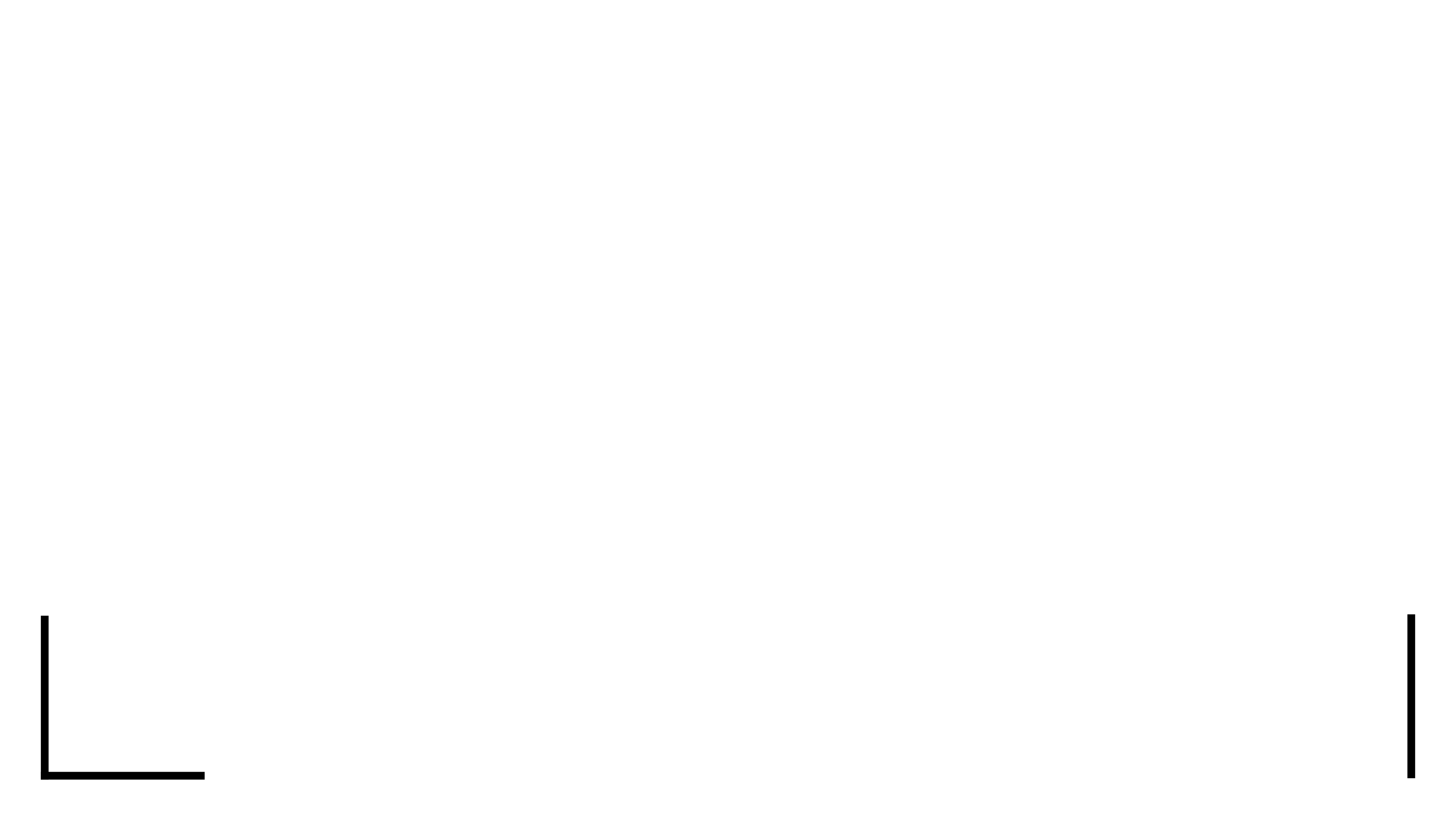 Dank je wel voor jullie deelname!
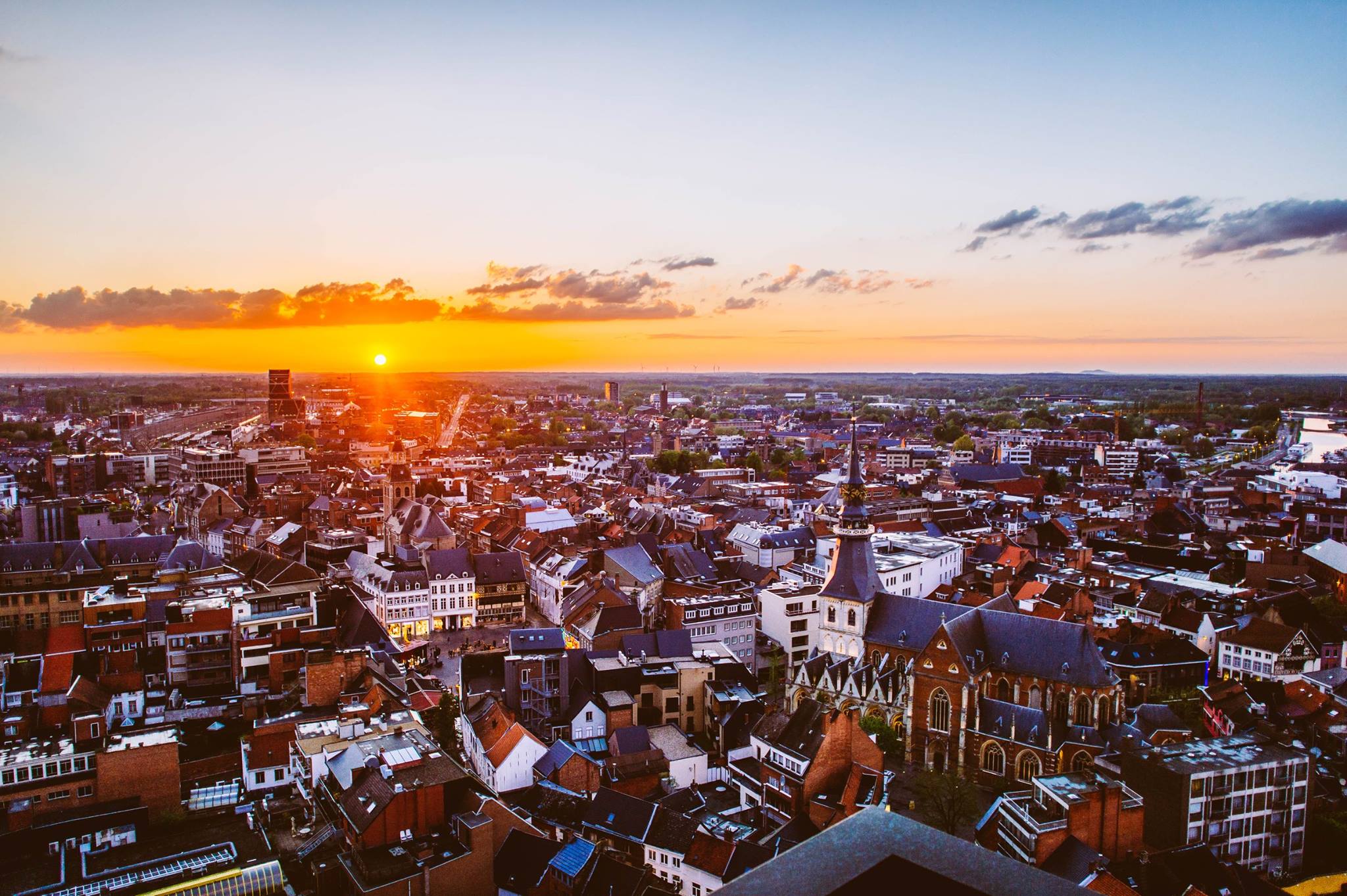 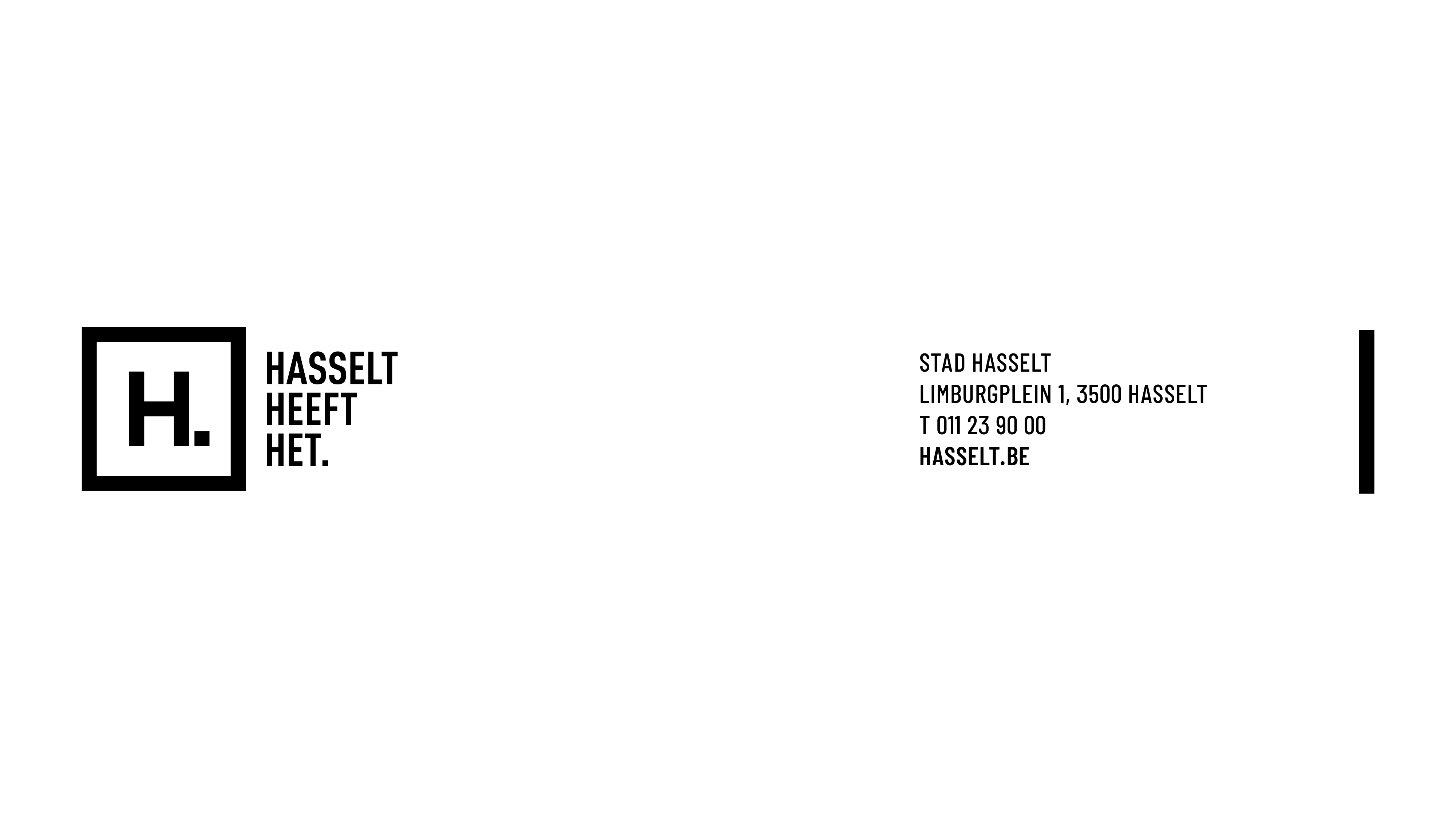